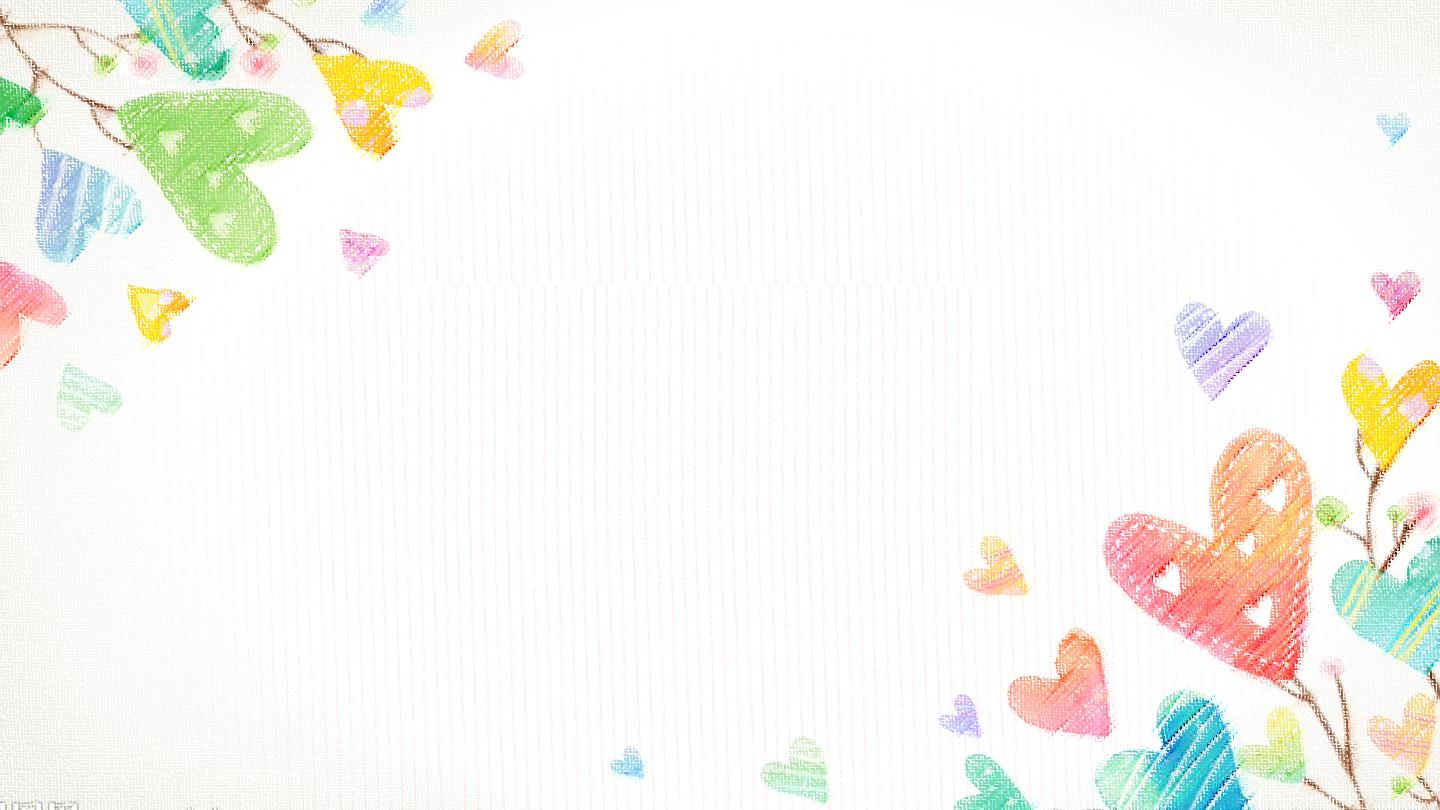 Bản quyền thuộc về: FB Hương Thảo - https://www.facebook.com/huongthaoGADT/
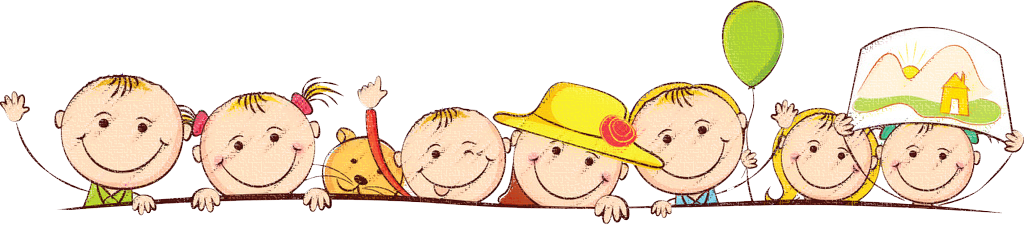 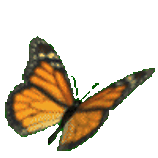 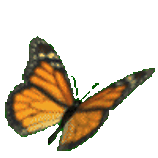 Chào mừng các em 
đến với tiết Toán
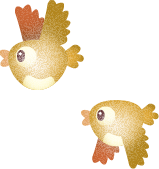 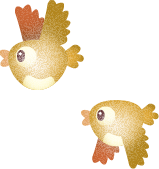 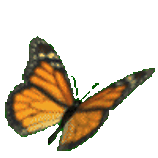 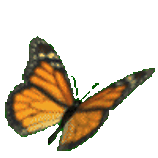 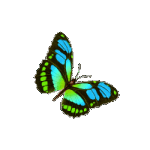 Bài giảng thiết kế bởi: Hương Thảo - https://www.facebook.com/huongthaoGADT/
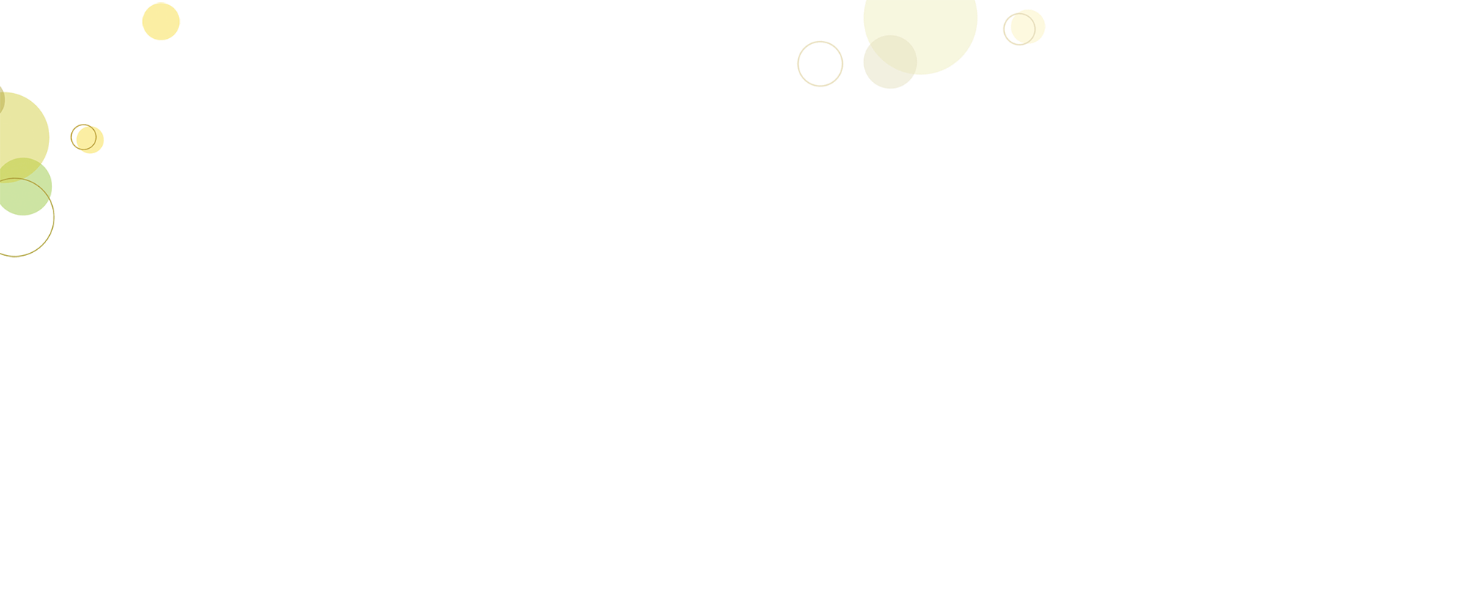 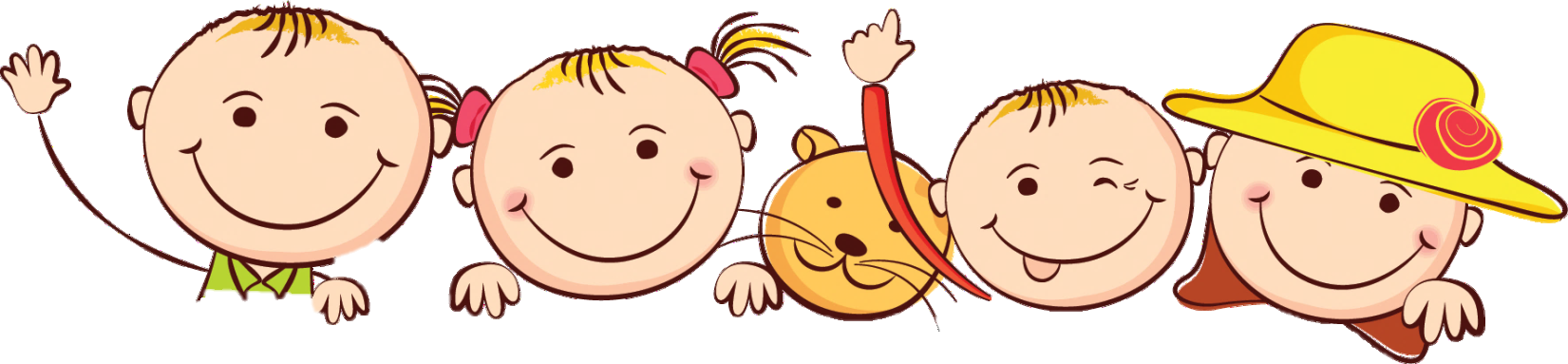 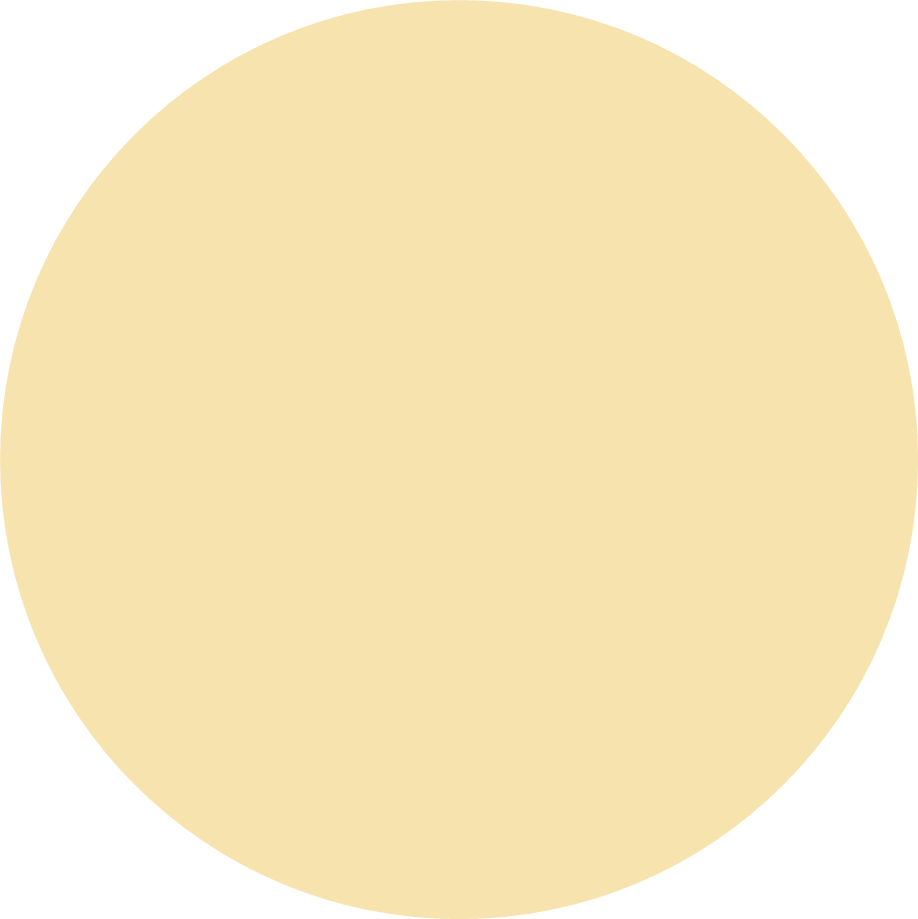 Khởi động
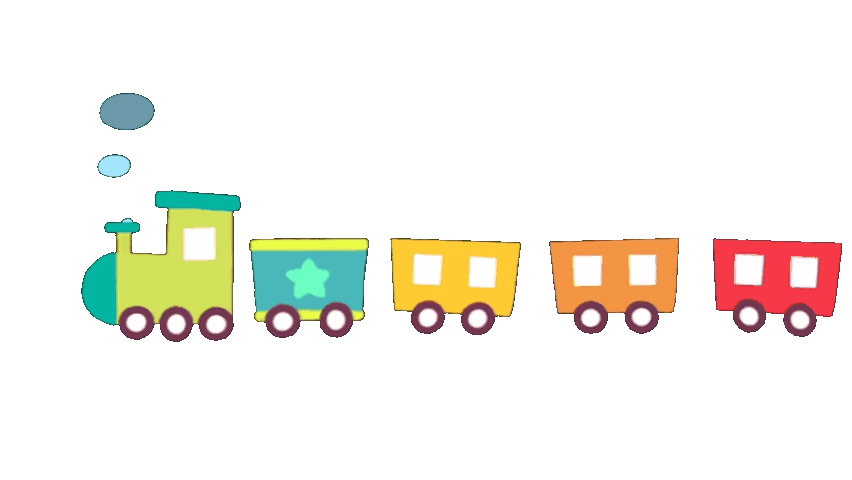 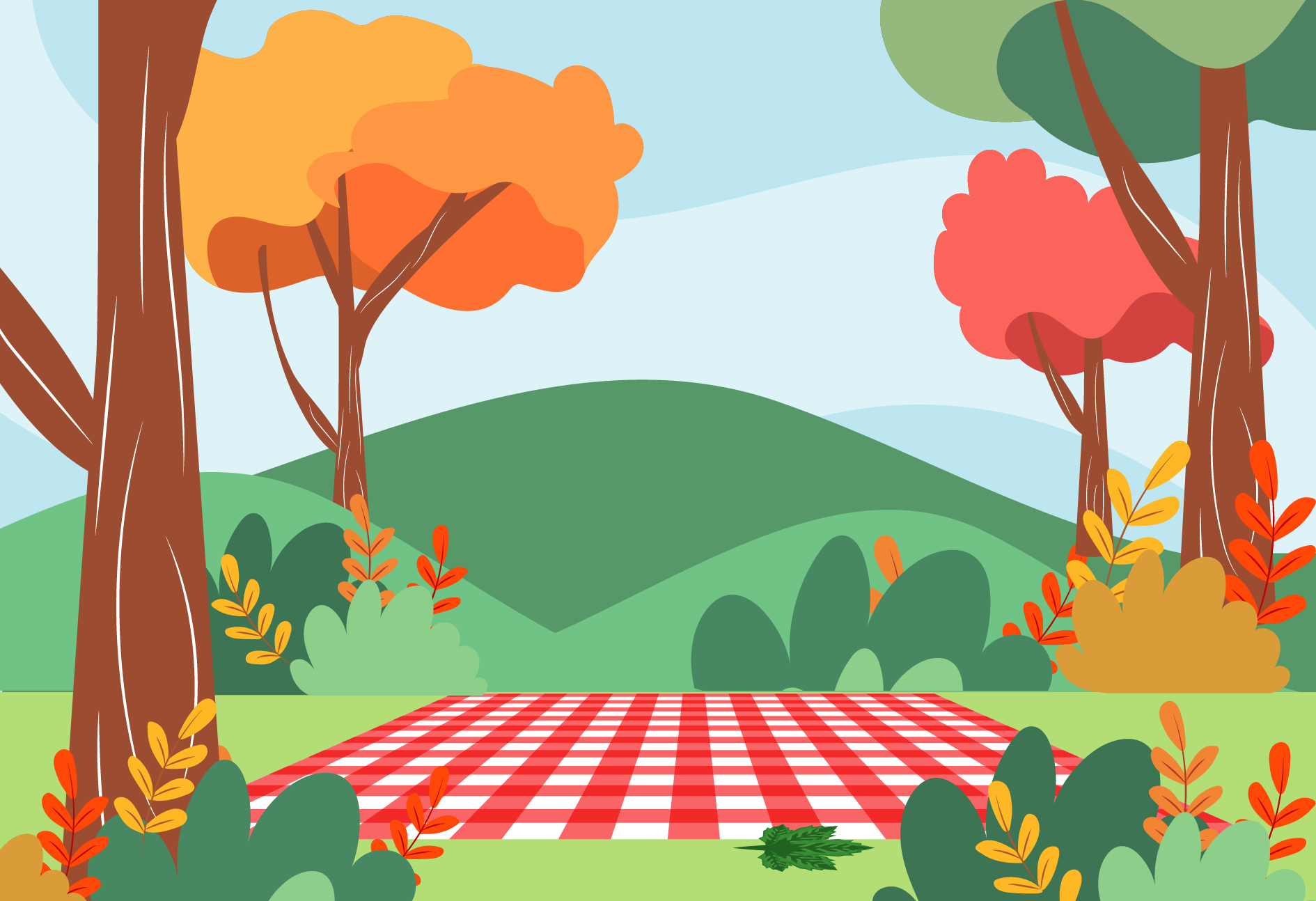 GẤU CON HAM ĂN
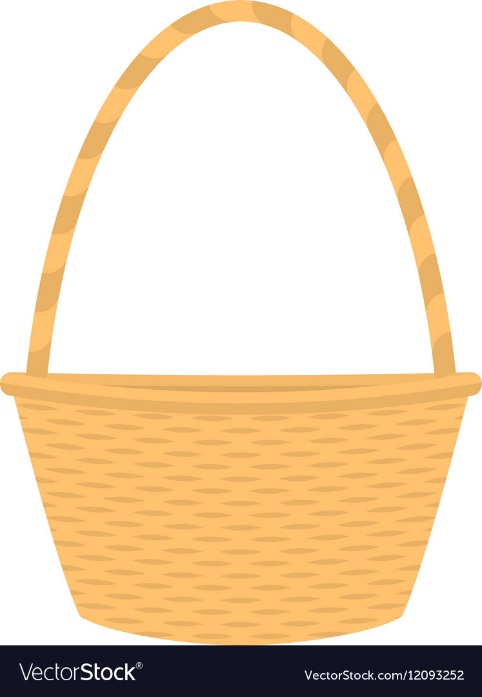 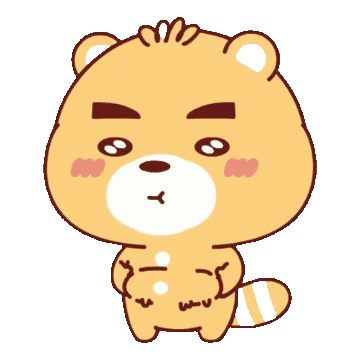 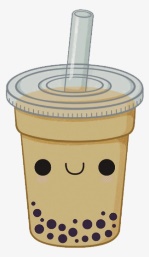 By: Hương Thảo
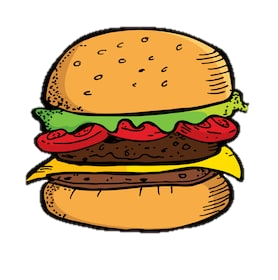 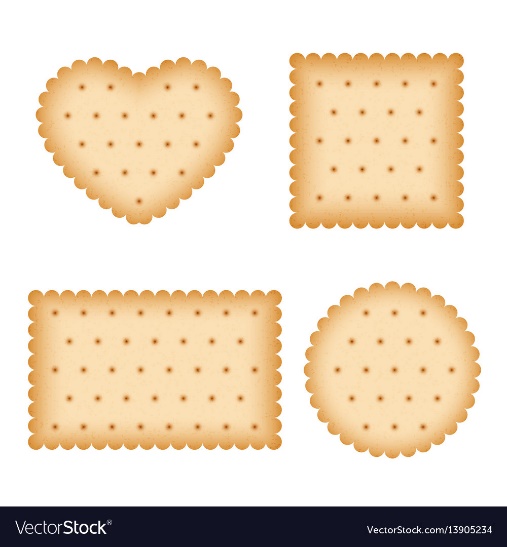 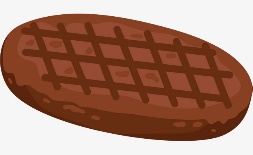 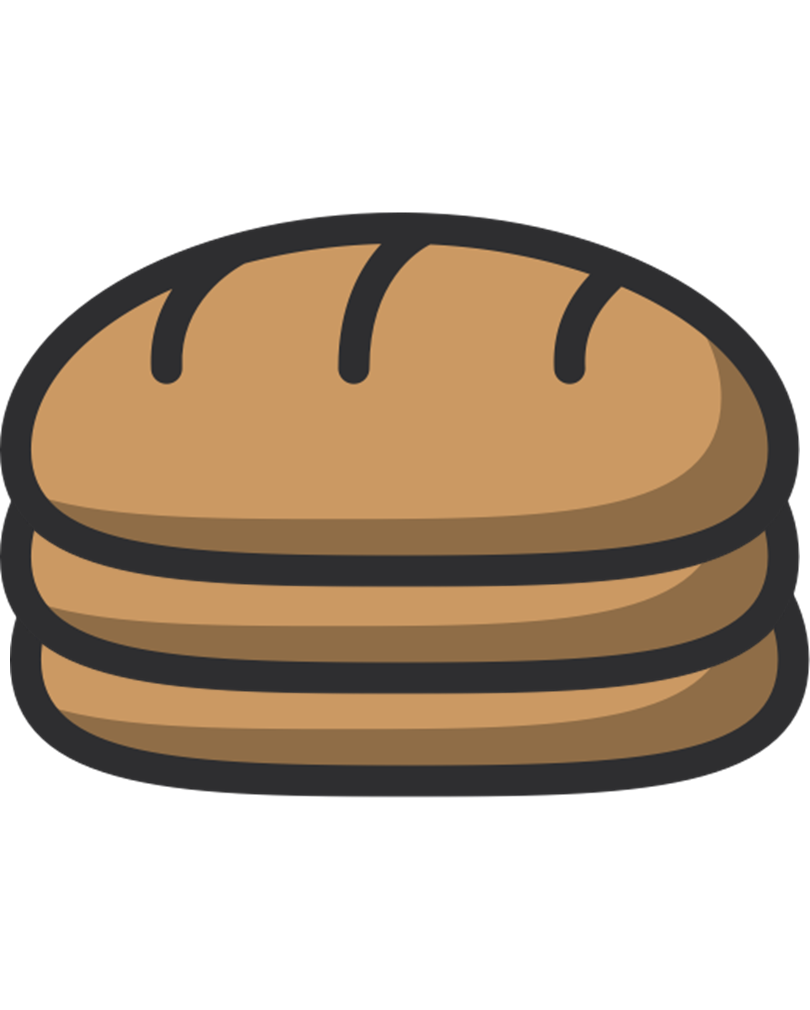 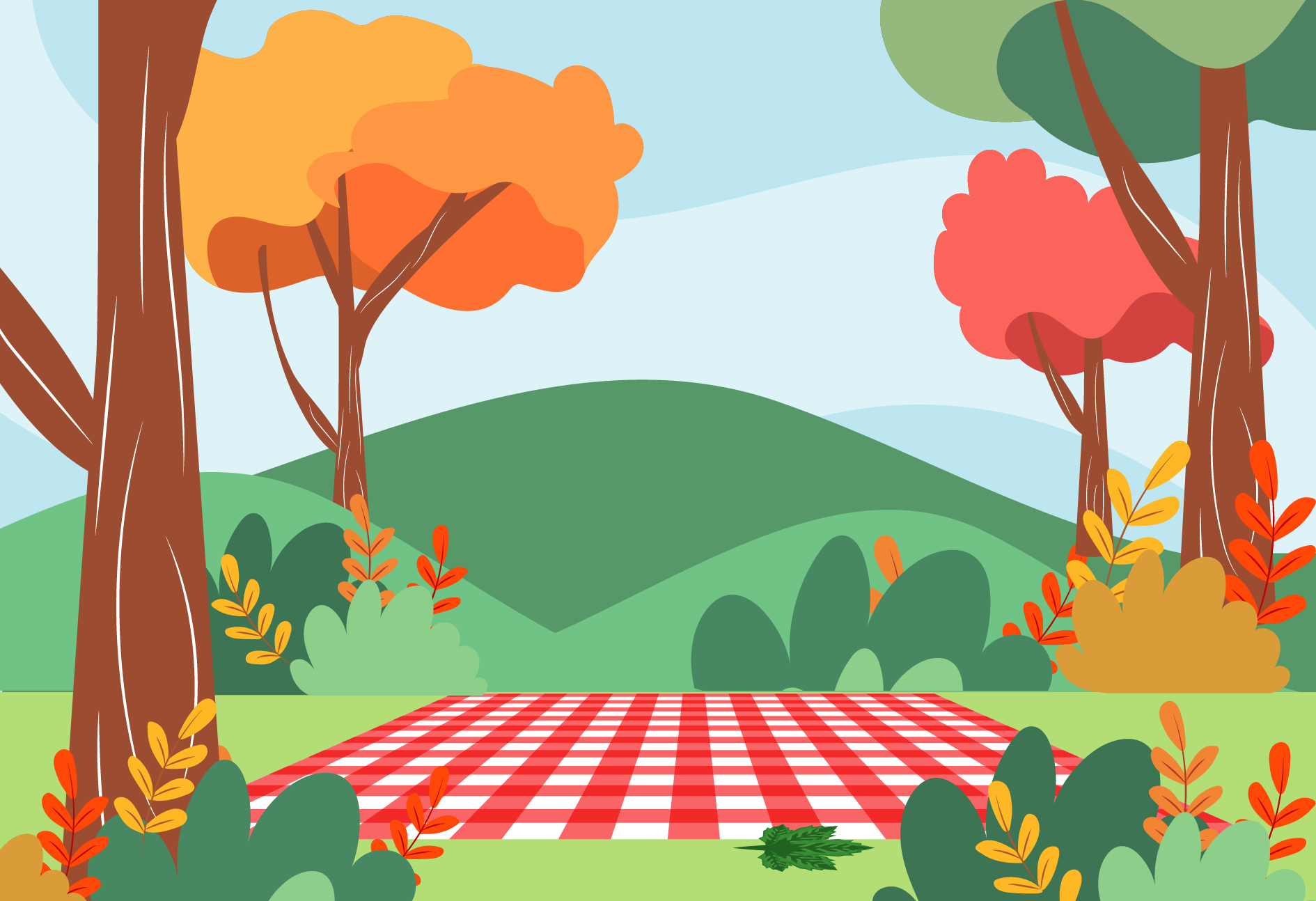 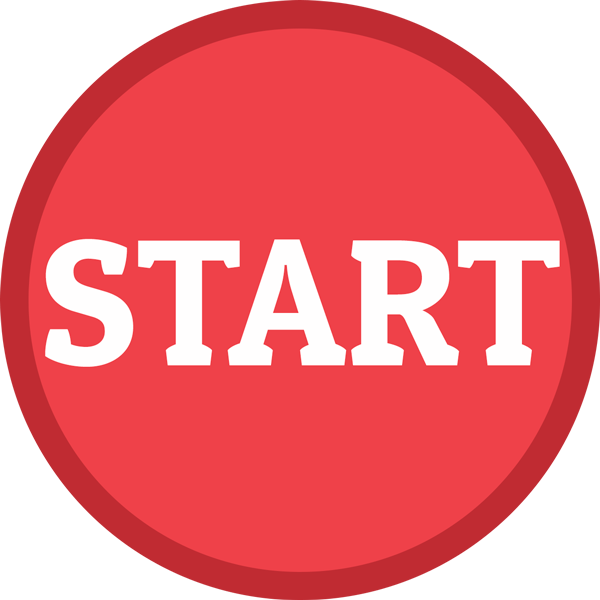 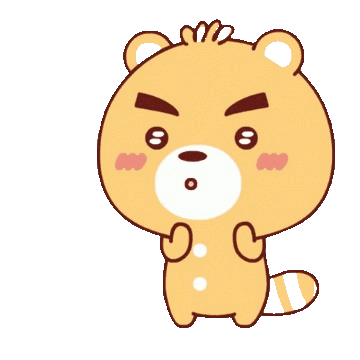 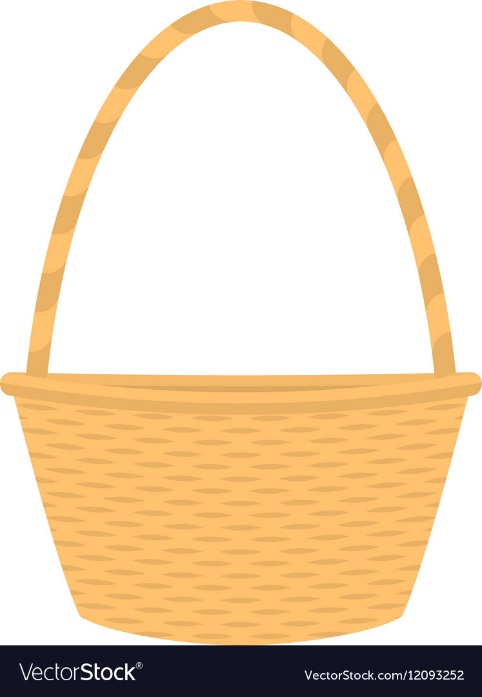 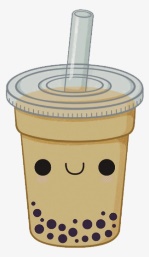 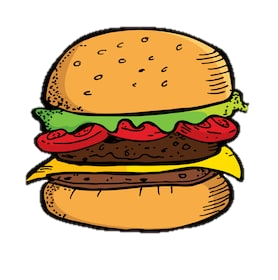 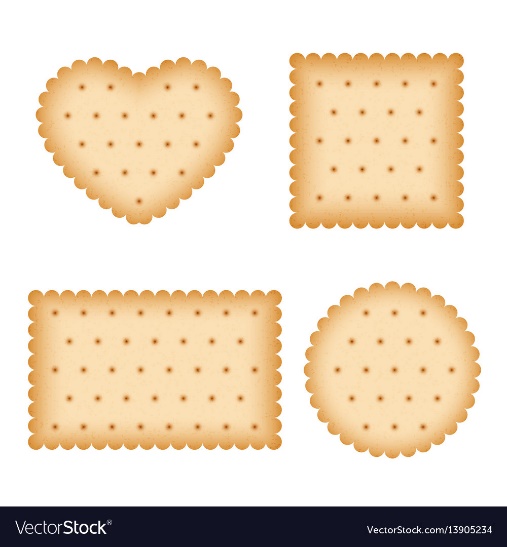 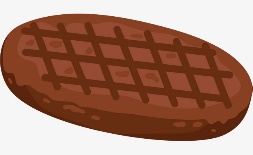 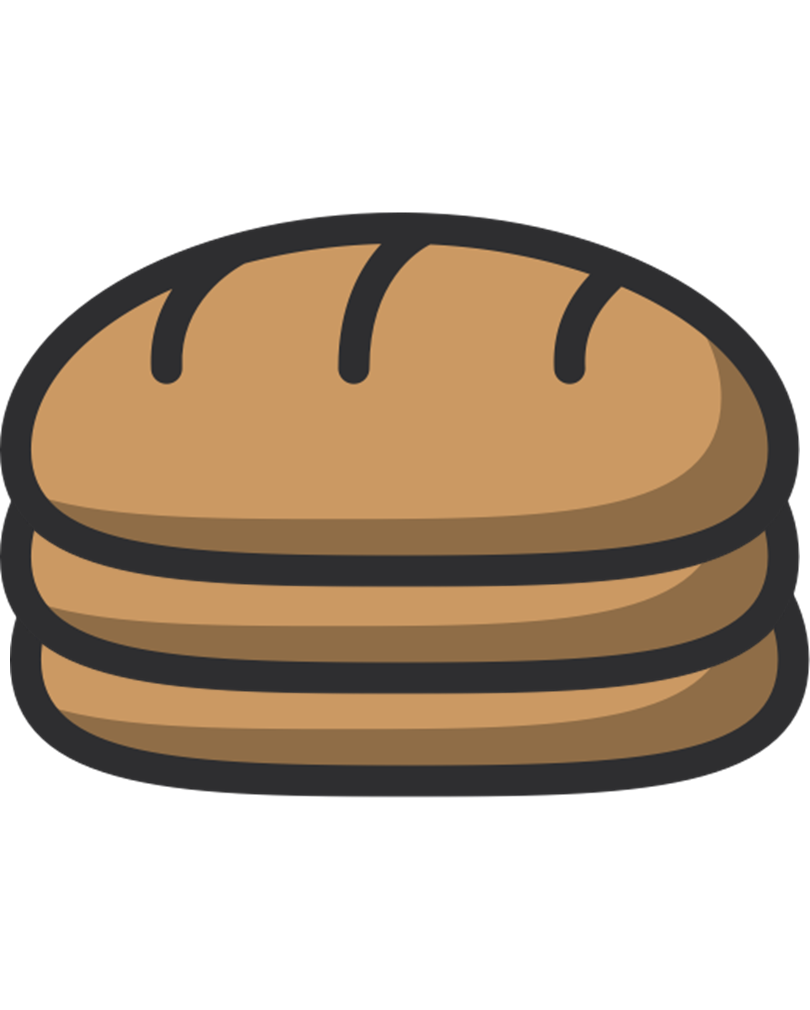 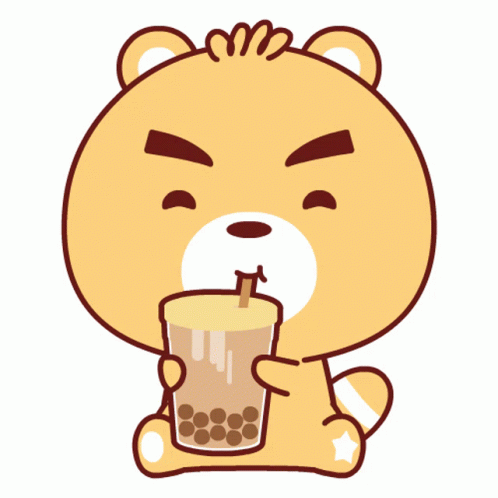 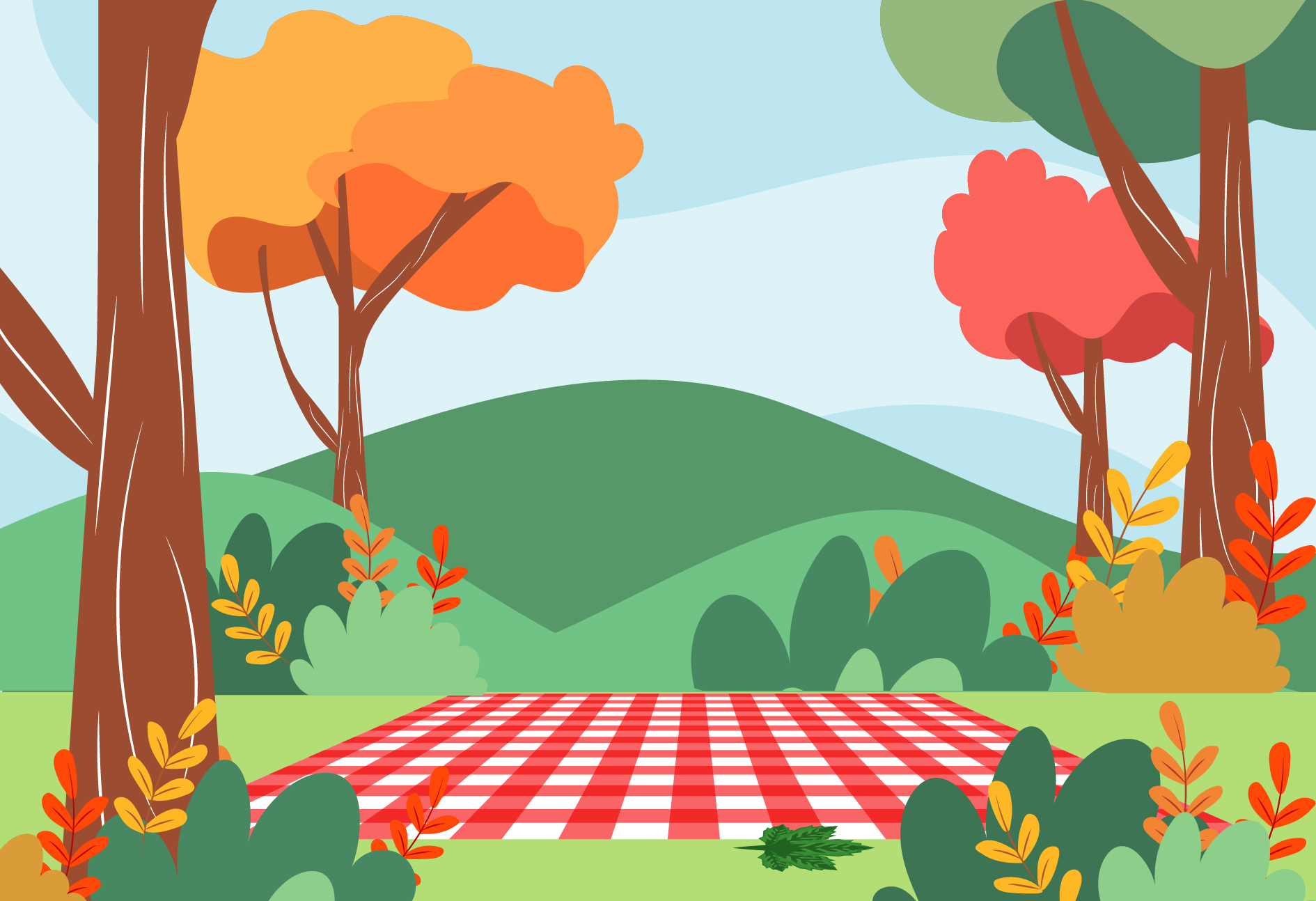 1. Số liền trước của số 99 là số mấy?
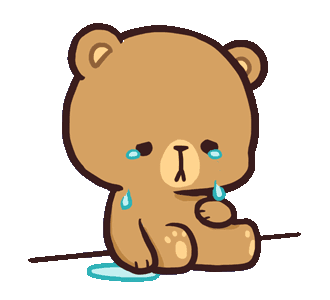 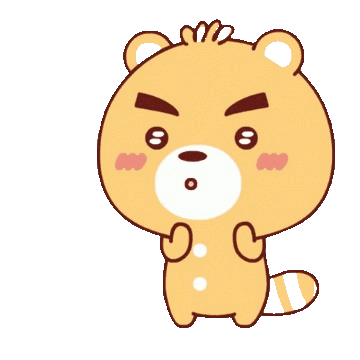 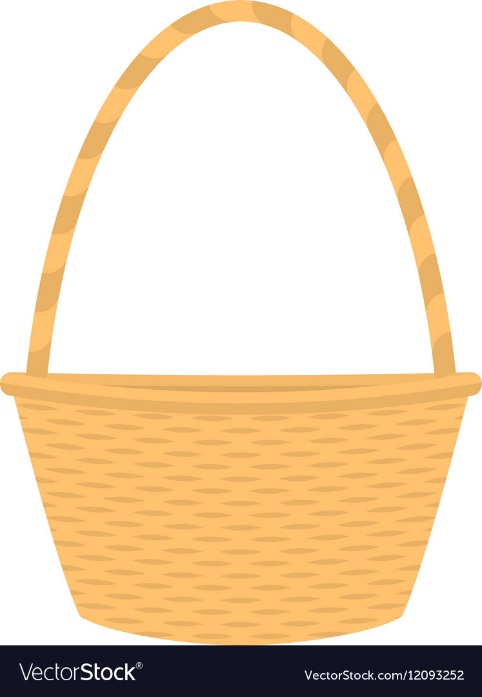 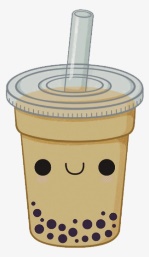 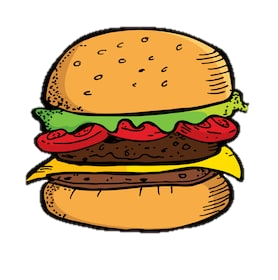 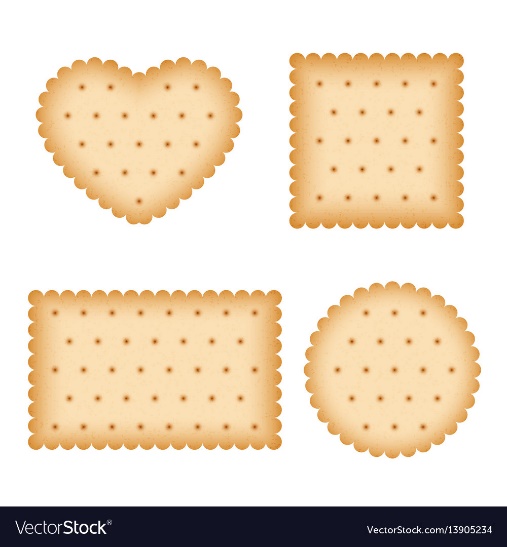 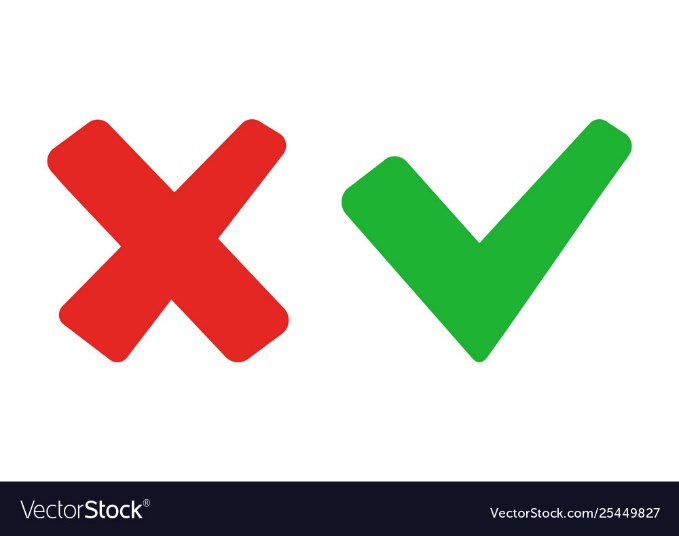 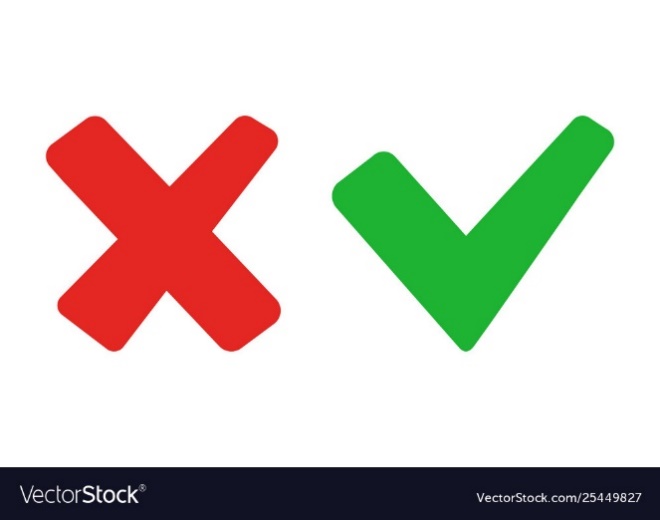 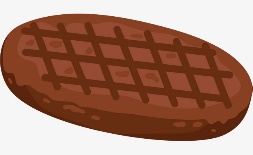 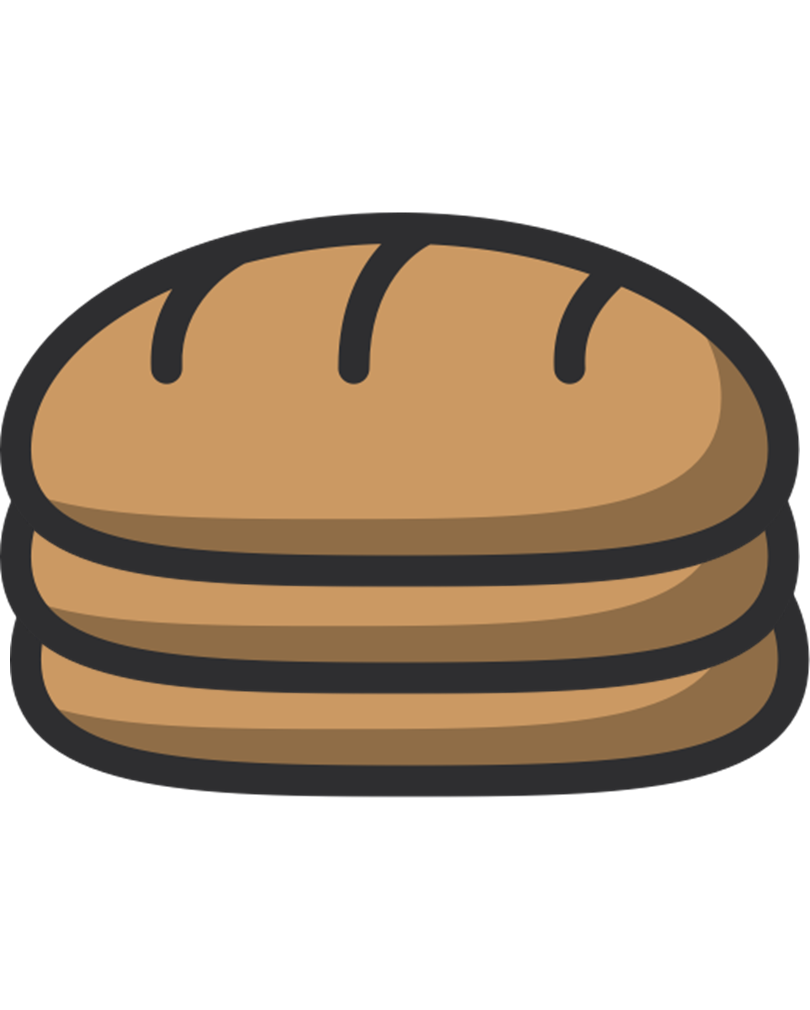 C. 98
A. 97
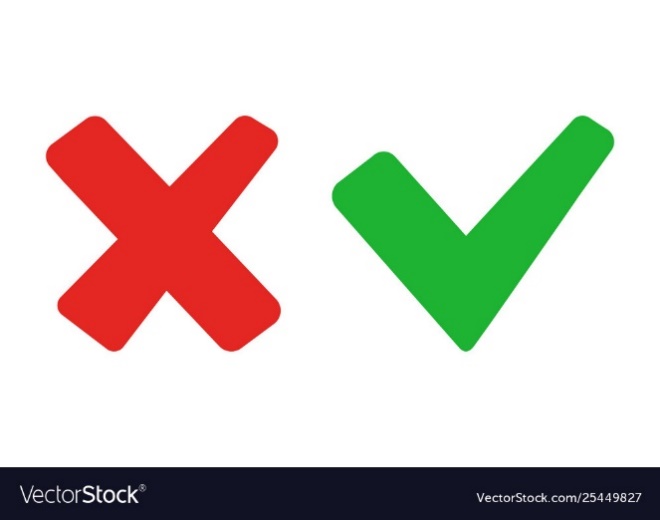 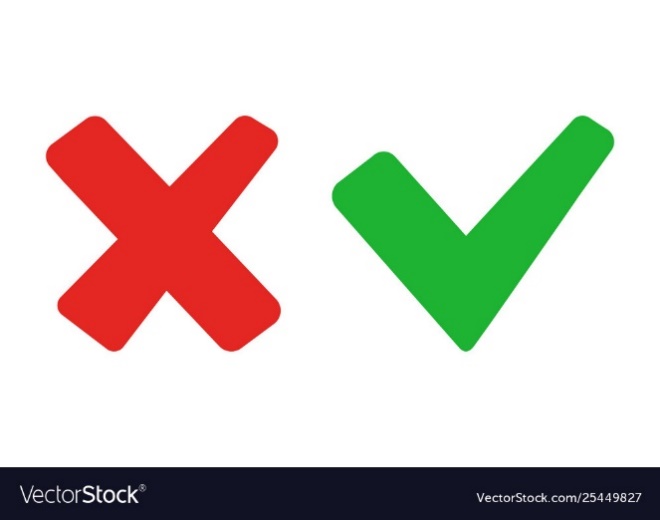 B. 100
D. 96
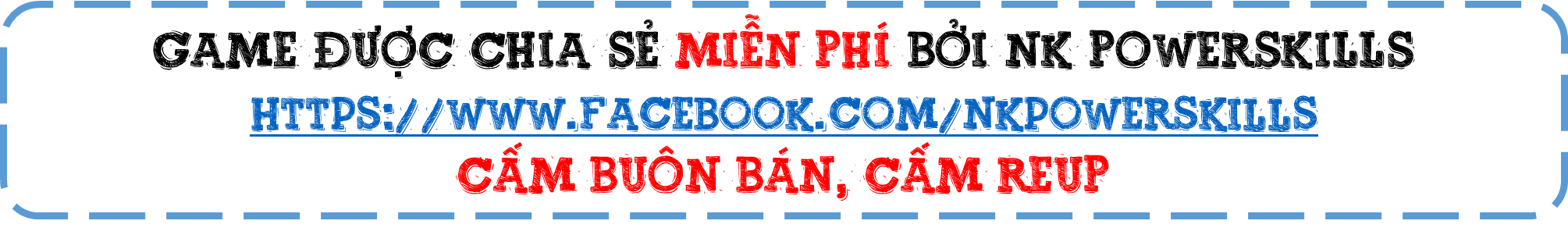 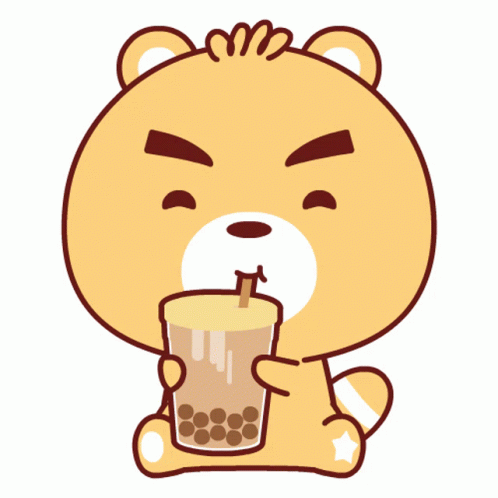 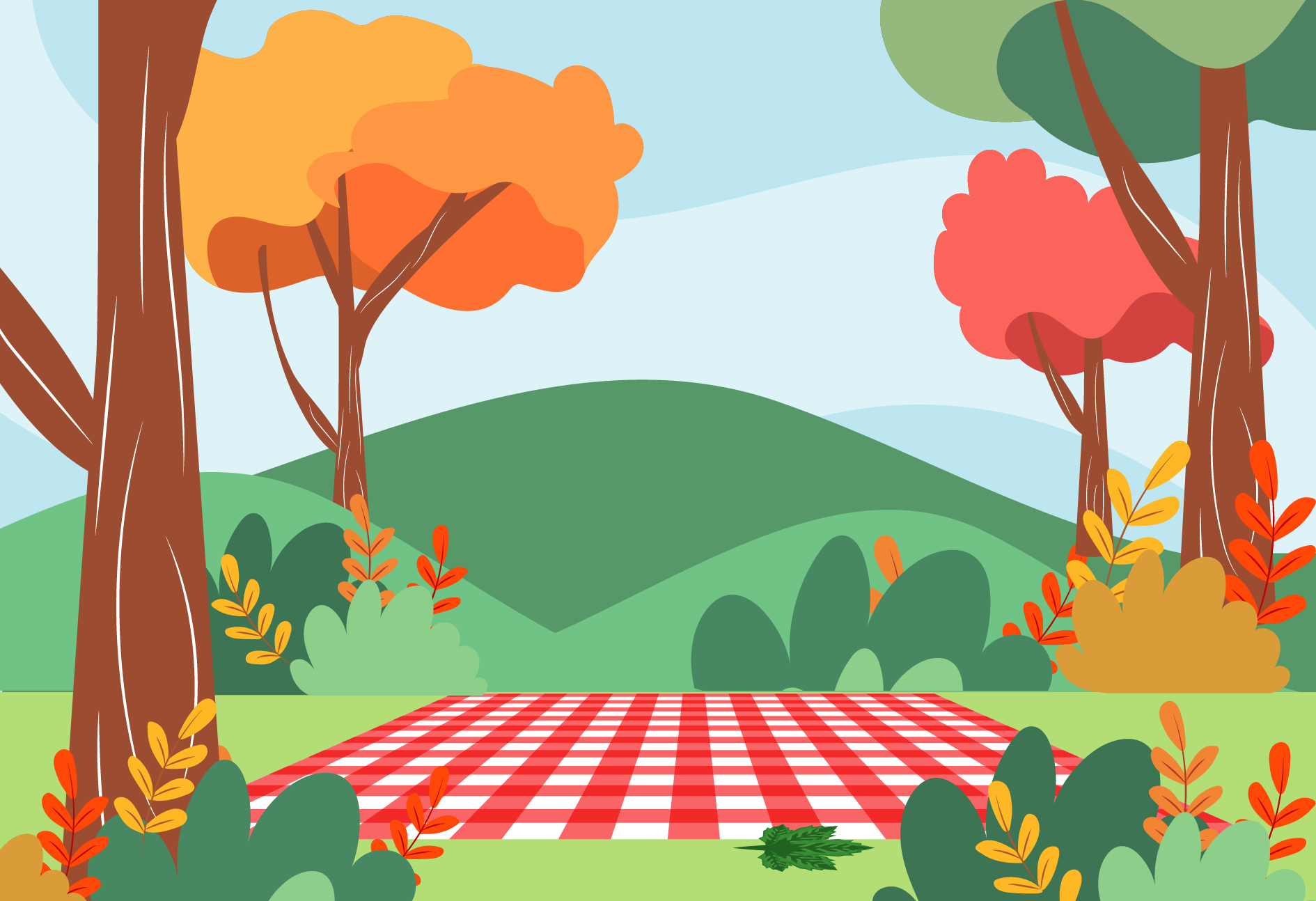 2. Số liền sau của số 55 là số?
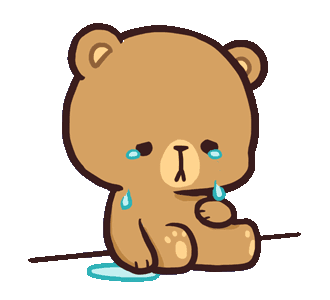 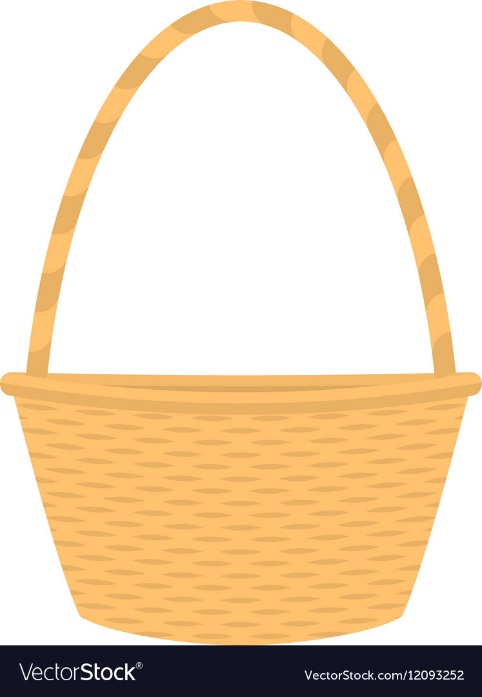 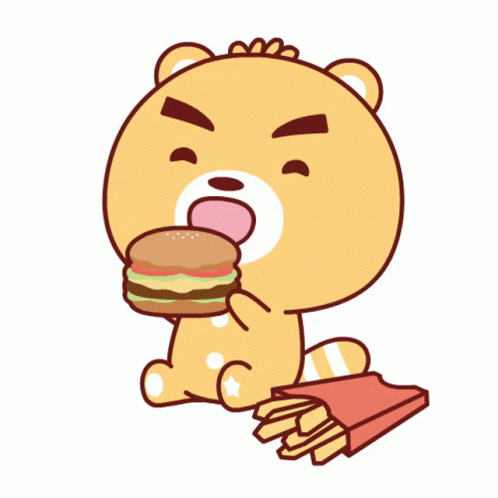 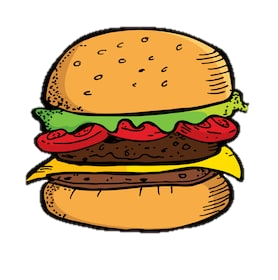 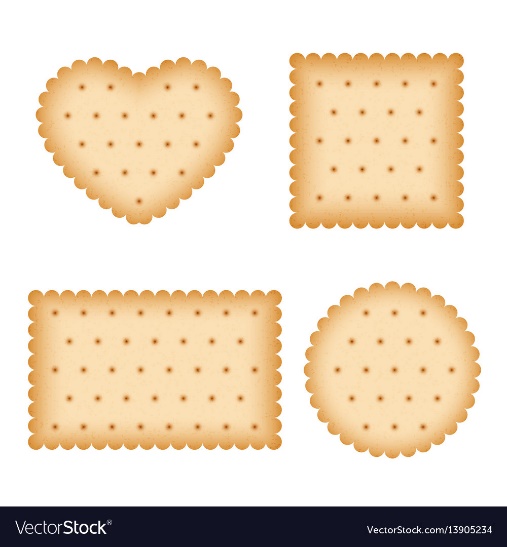 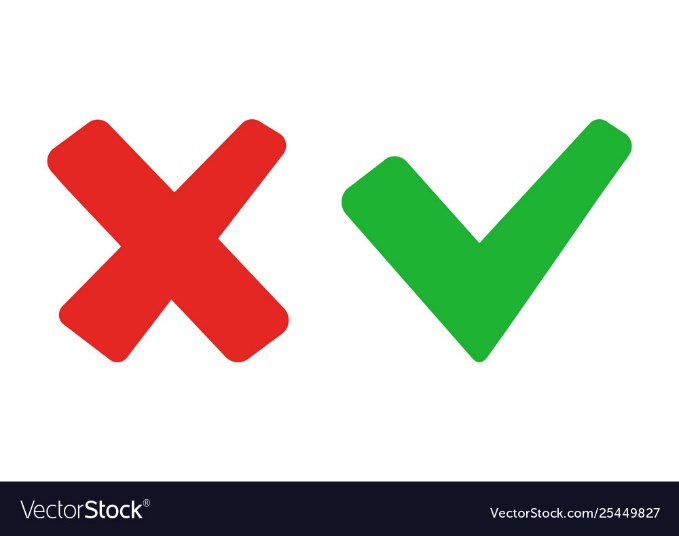 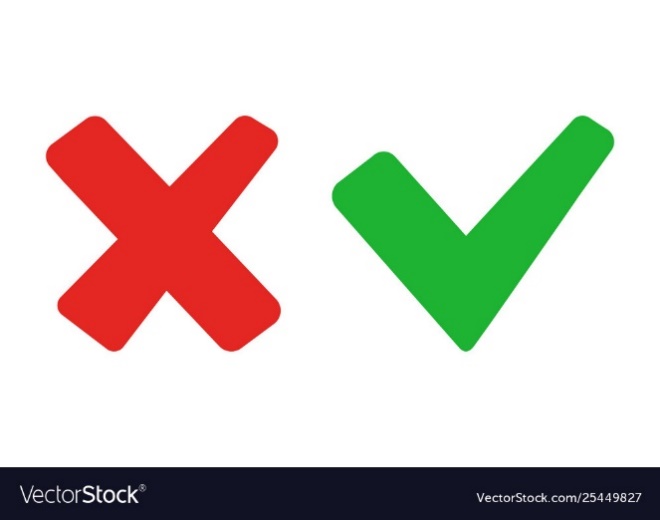 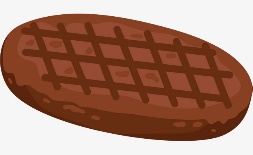 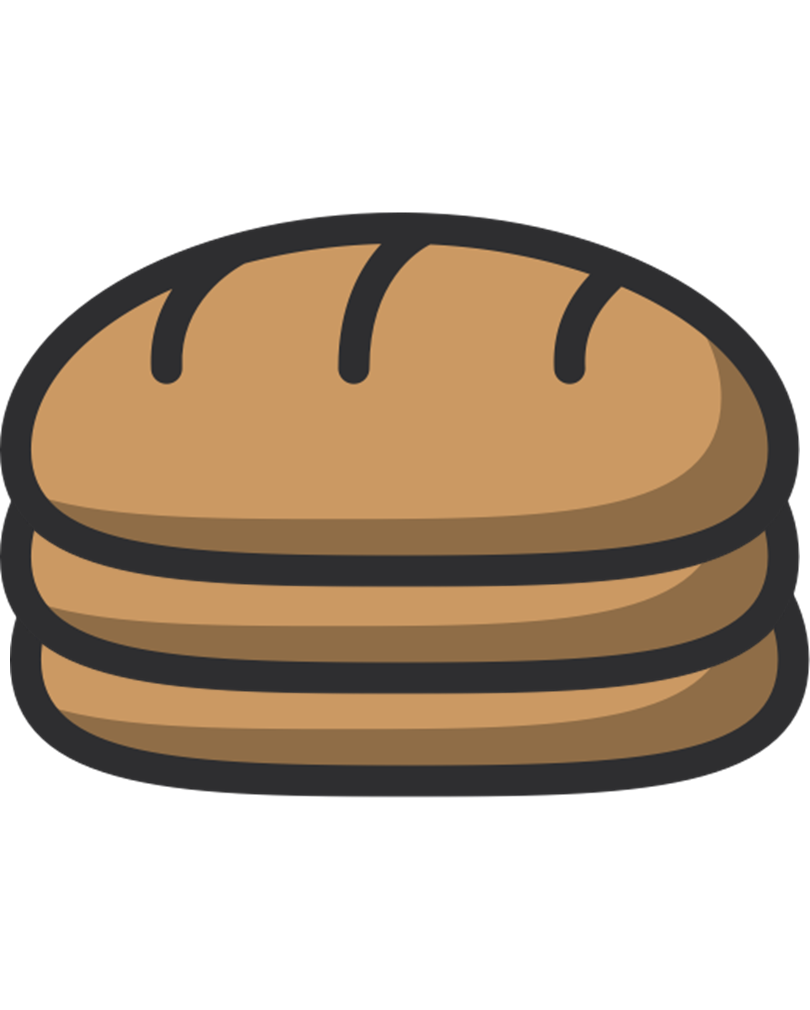 C. 56
A. 54
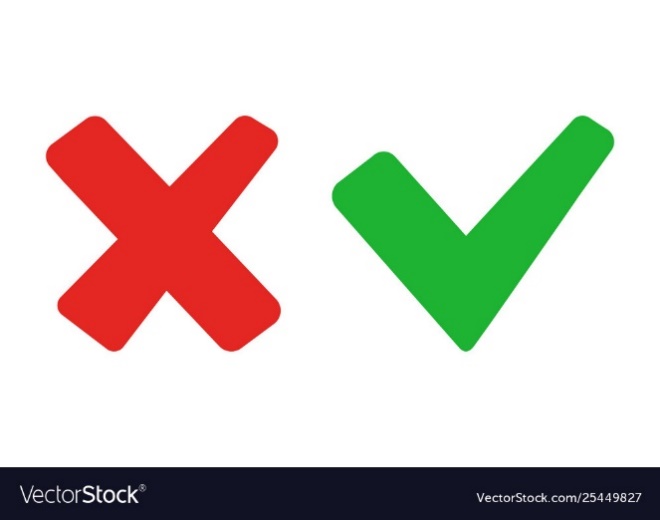 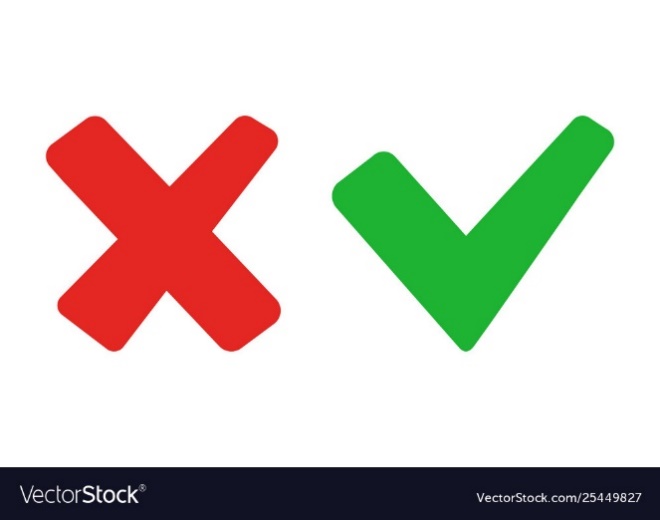 B. 57
D. 53
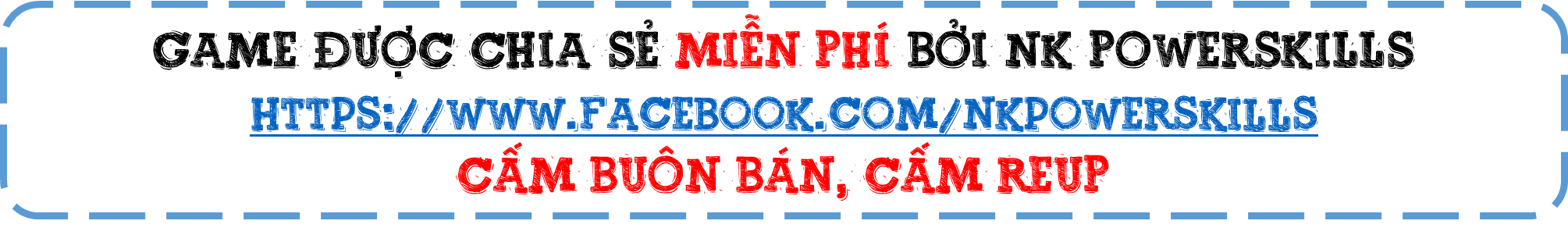 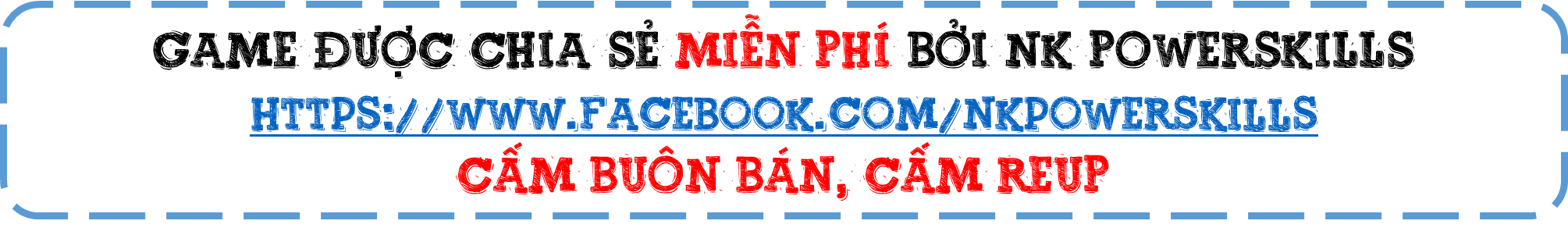 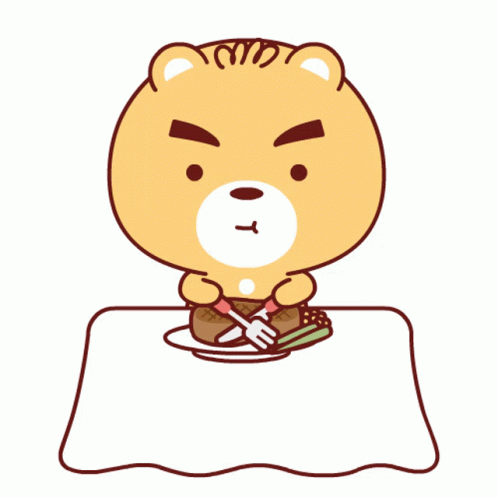 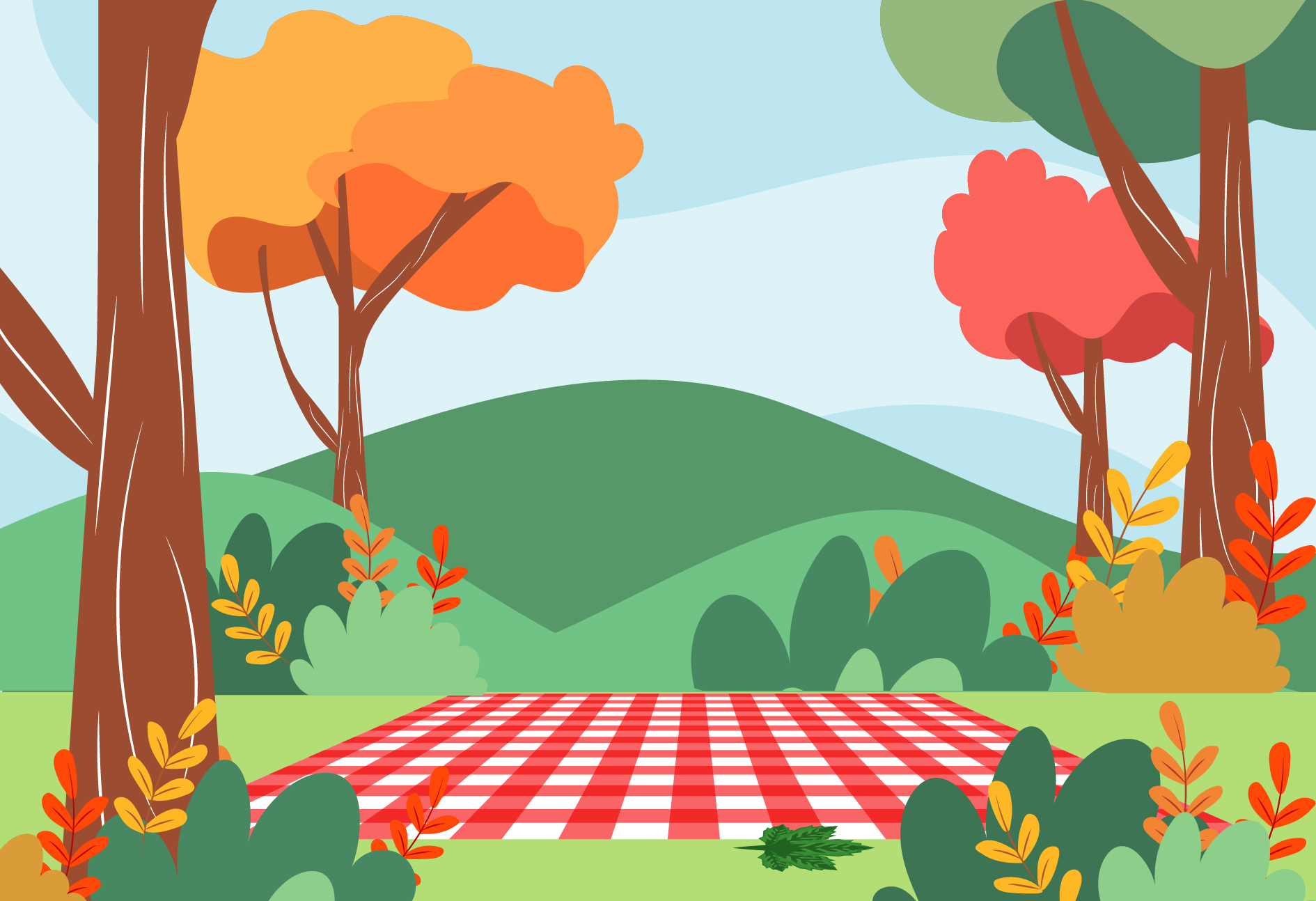 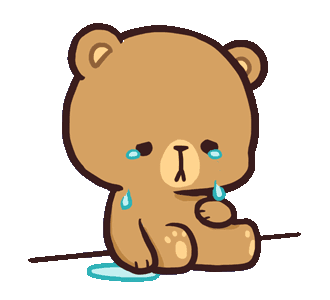 3. Số liền sau của số 9 là số?
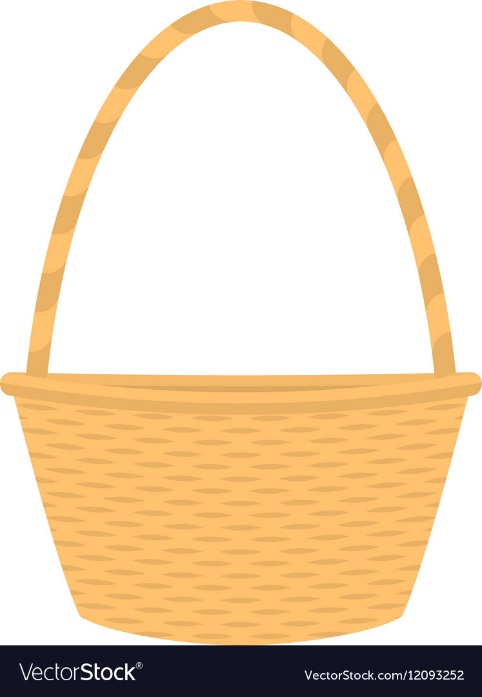 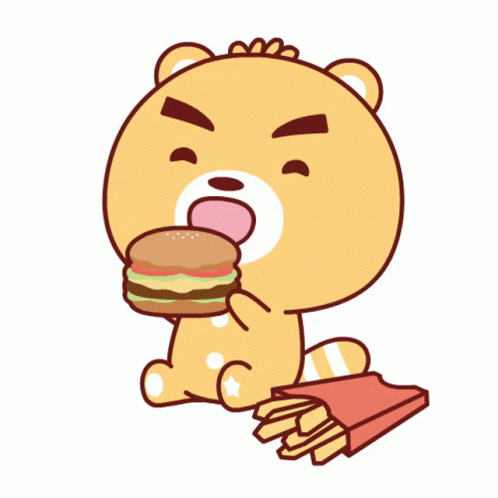 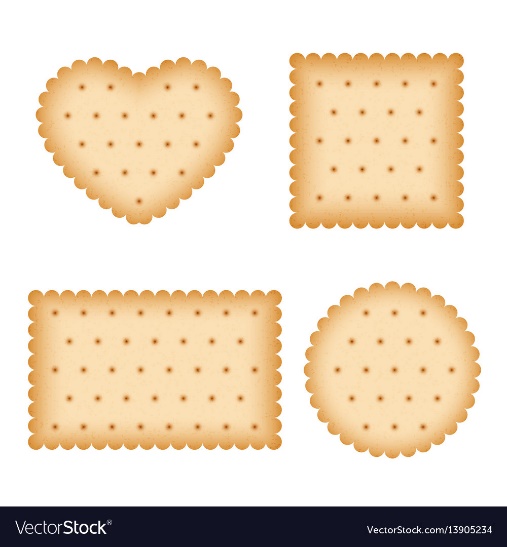 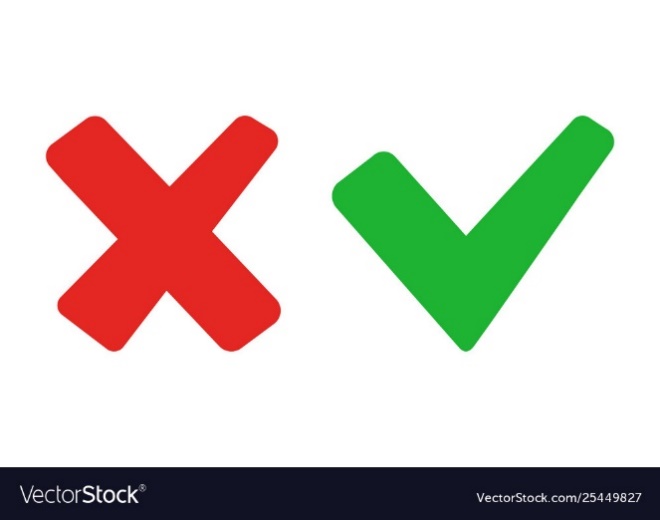 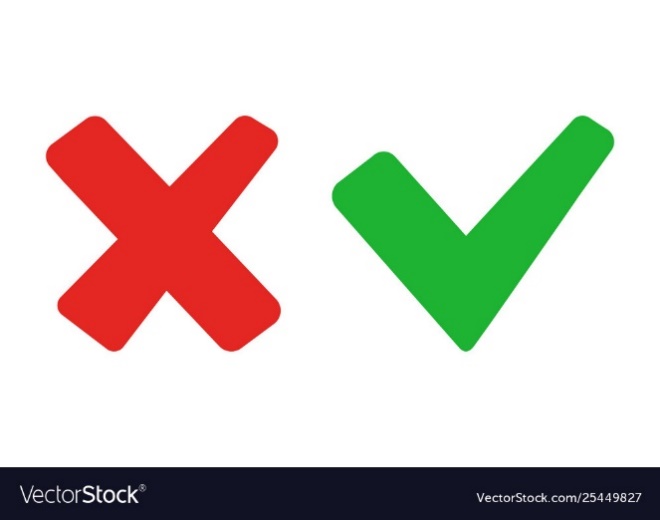 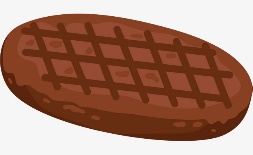 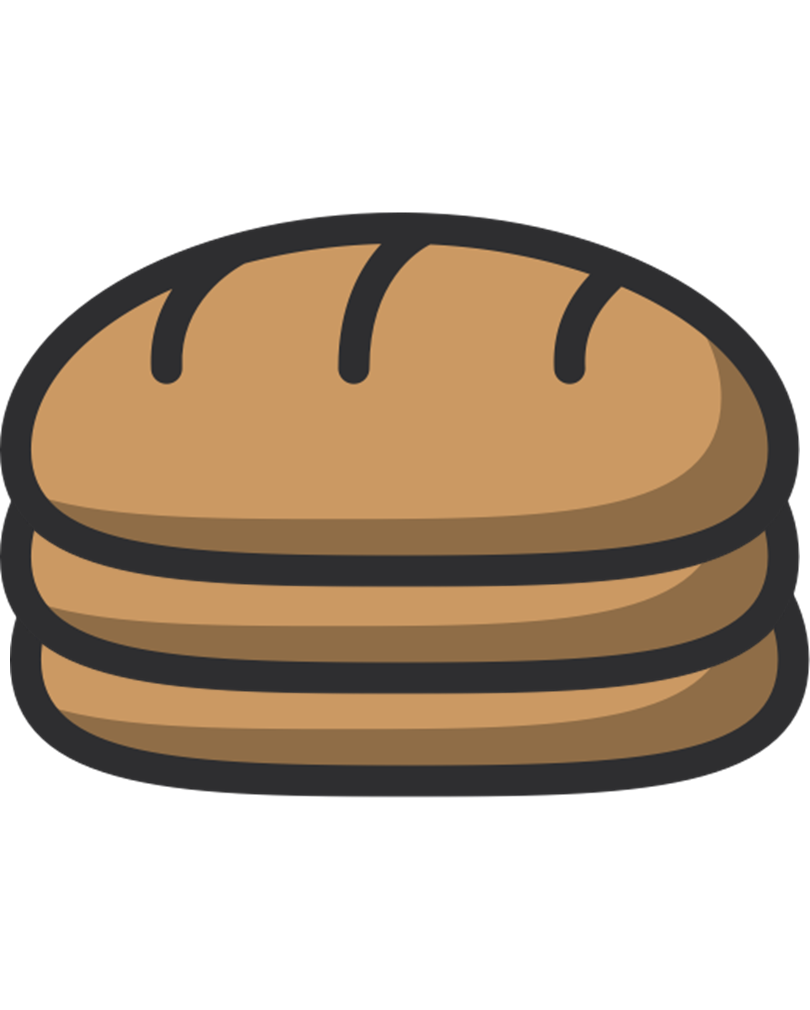 C. 8
A. 7
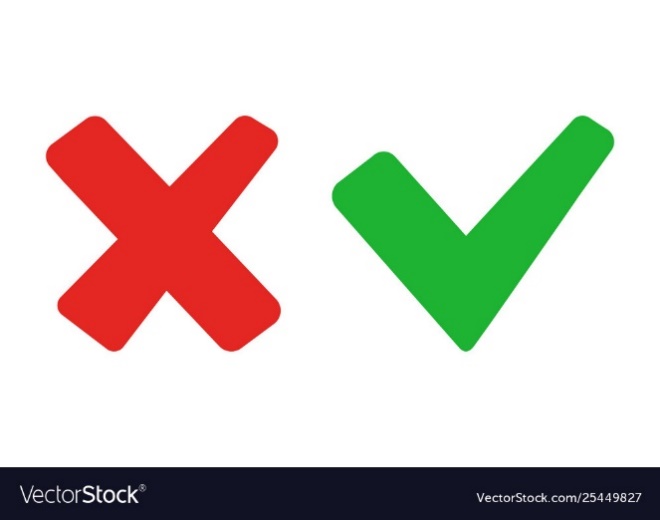 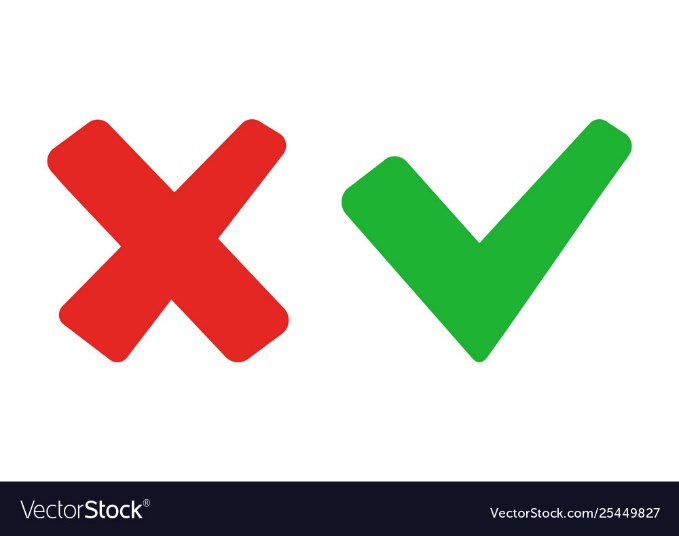 B. 11
D. 10
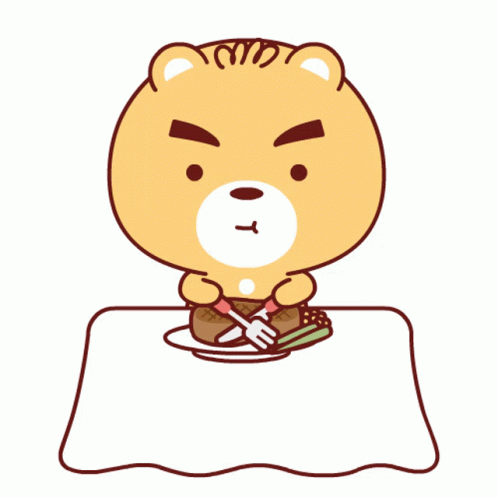 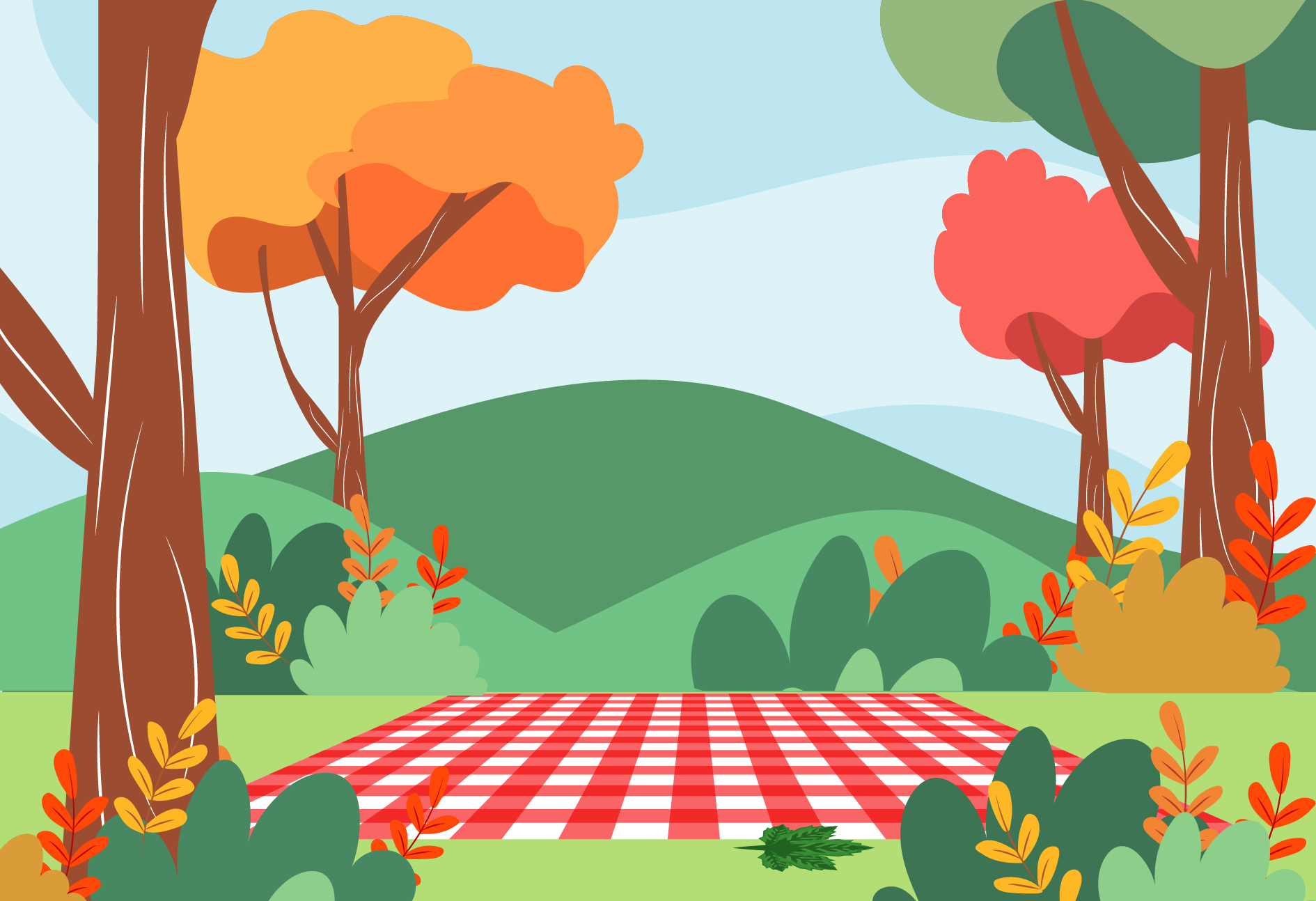 4. 92 ? 91
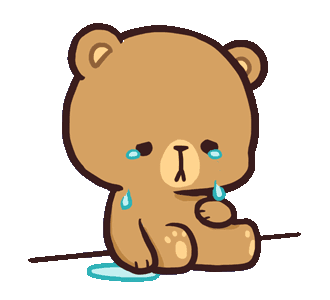 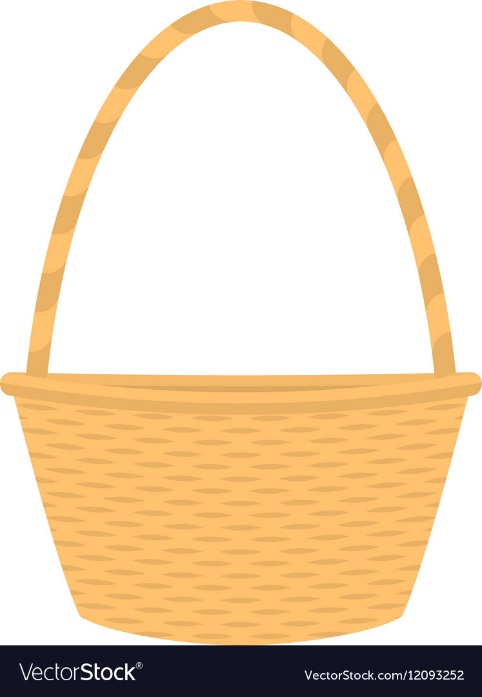 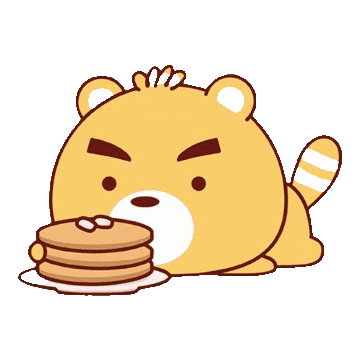 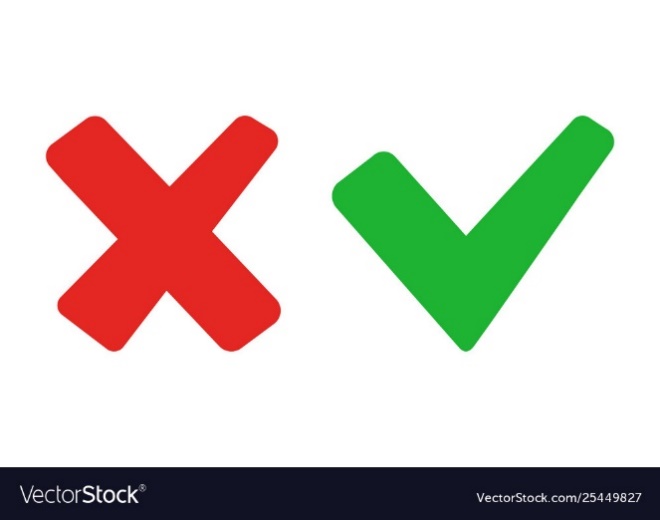 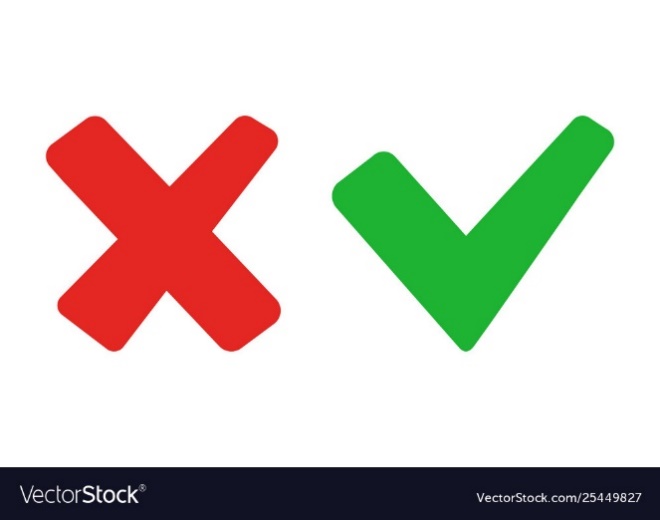 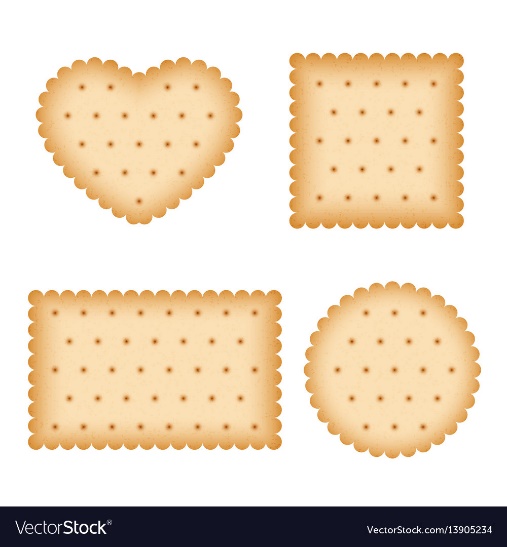 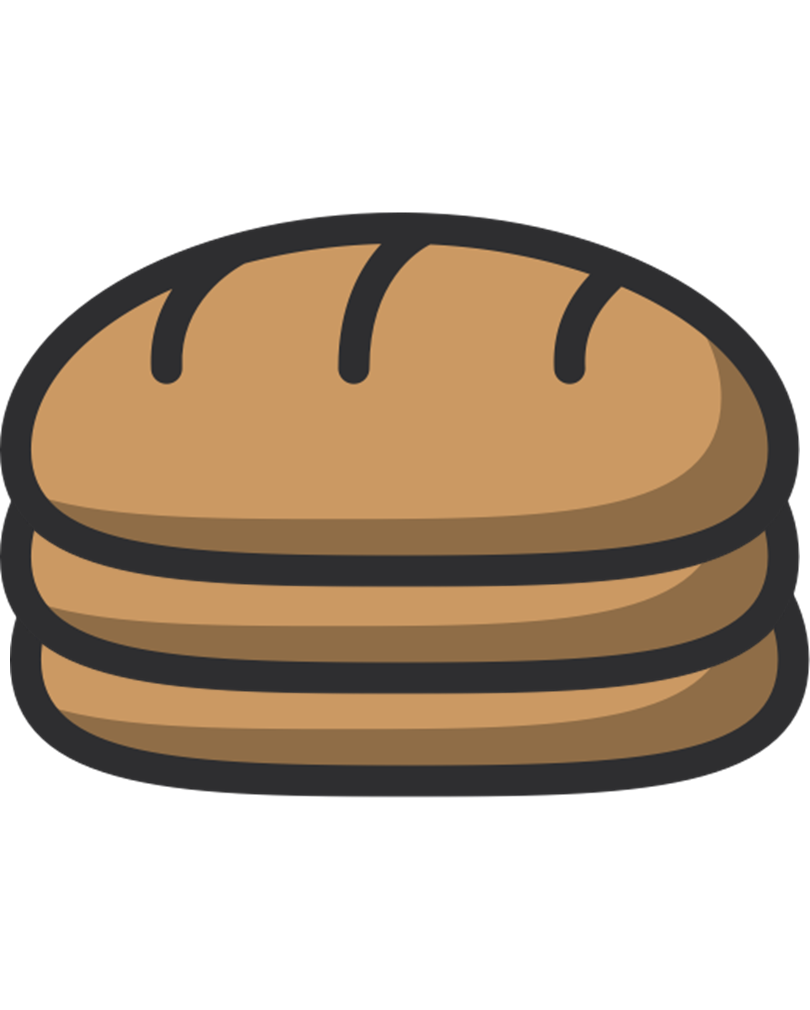 C. <
A. =
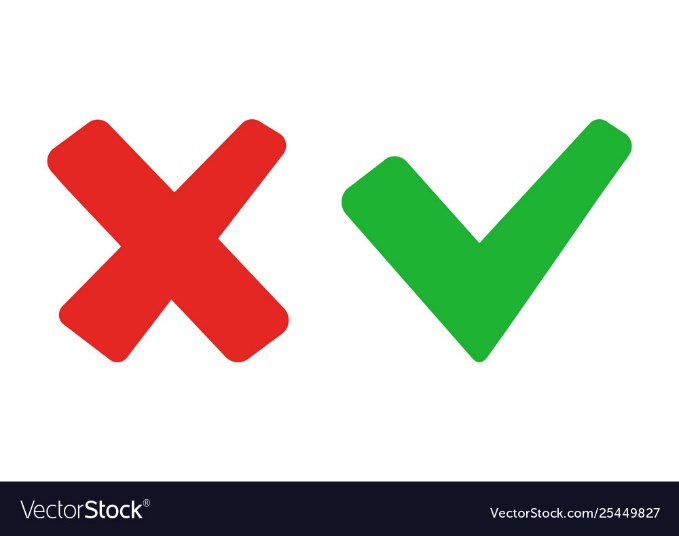 B. >
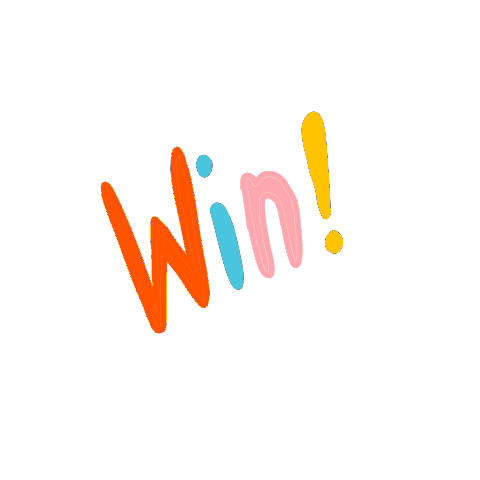 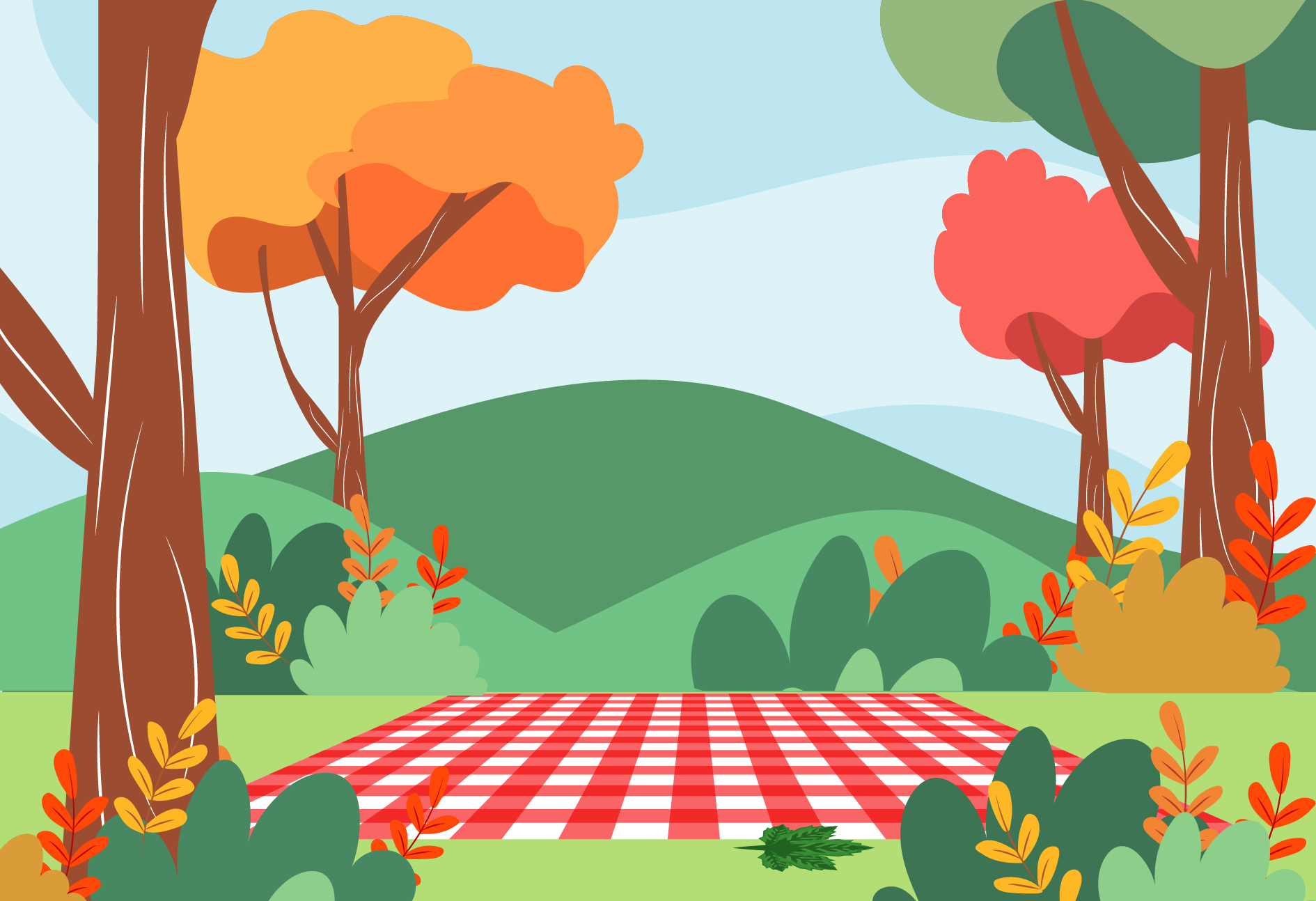 56 ? 57
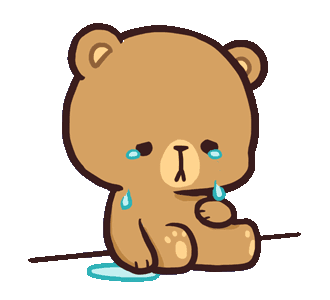 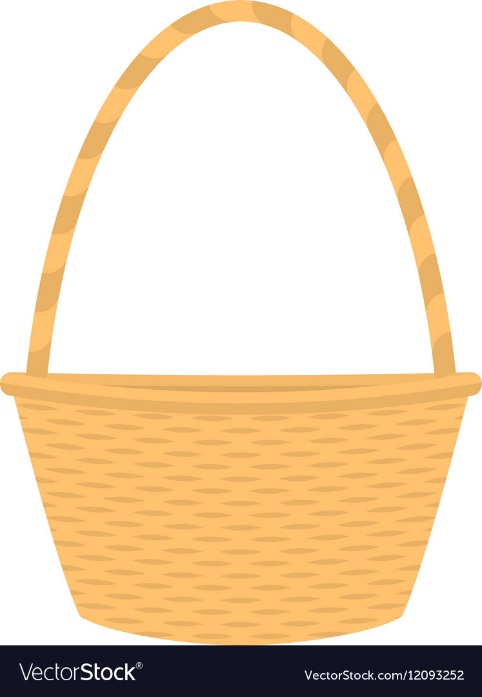 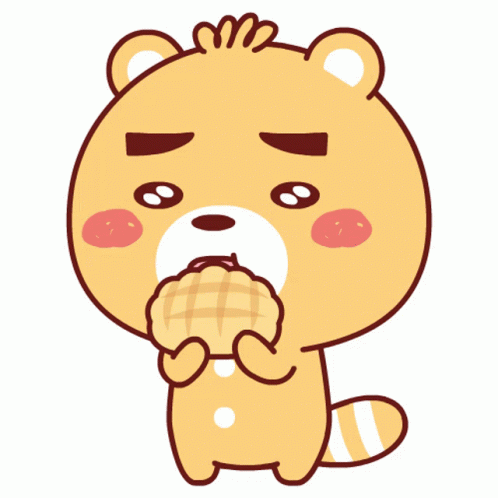 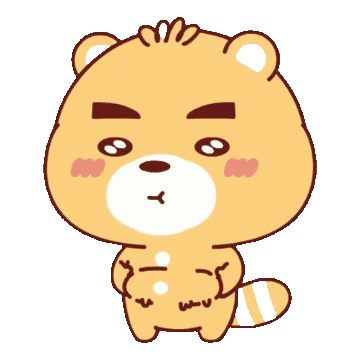 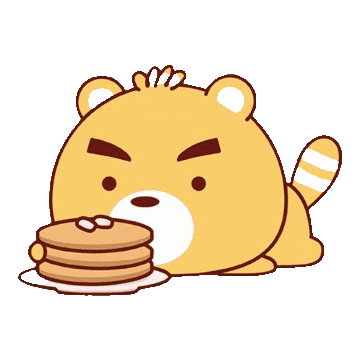 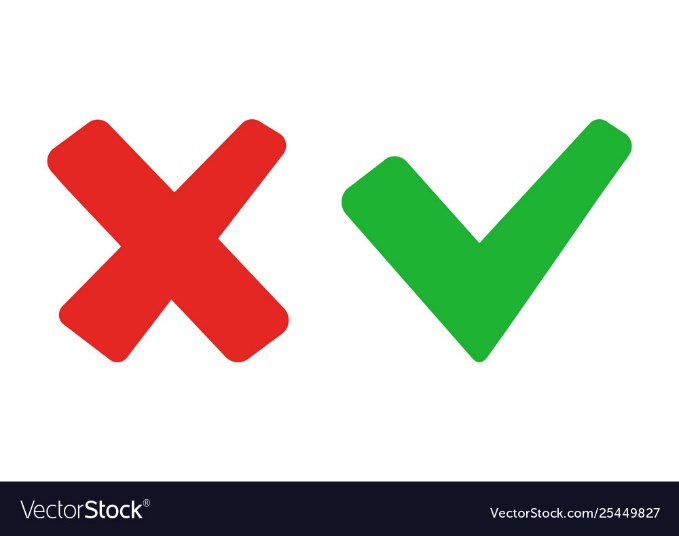 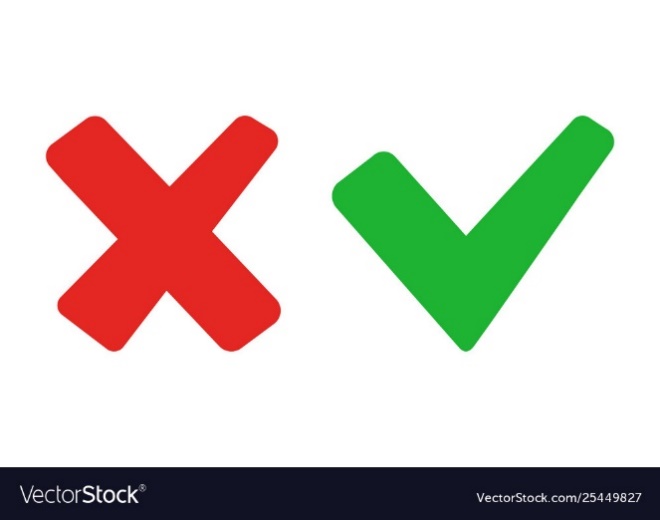 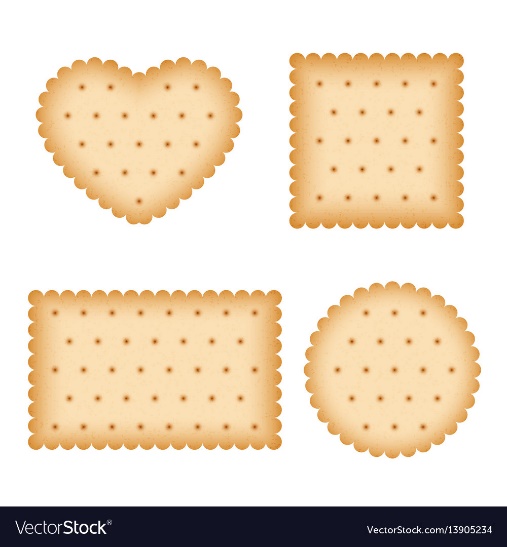 C. <
A. >
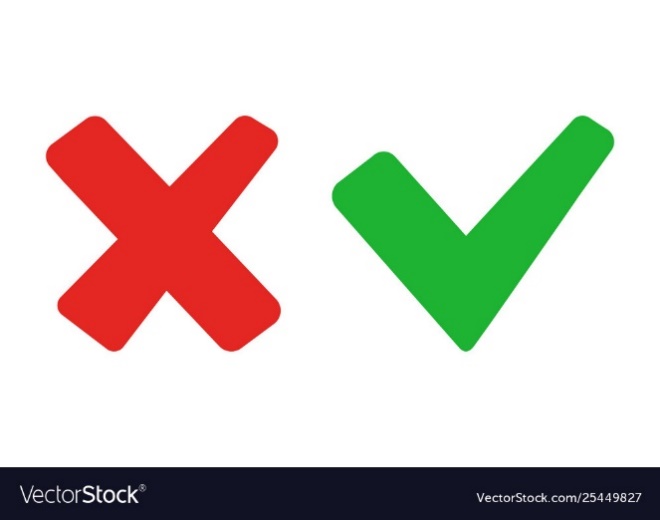 B. =
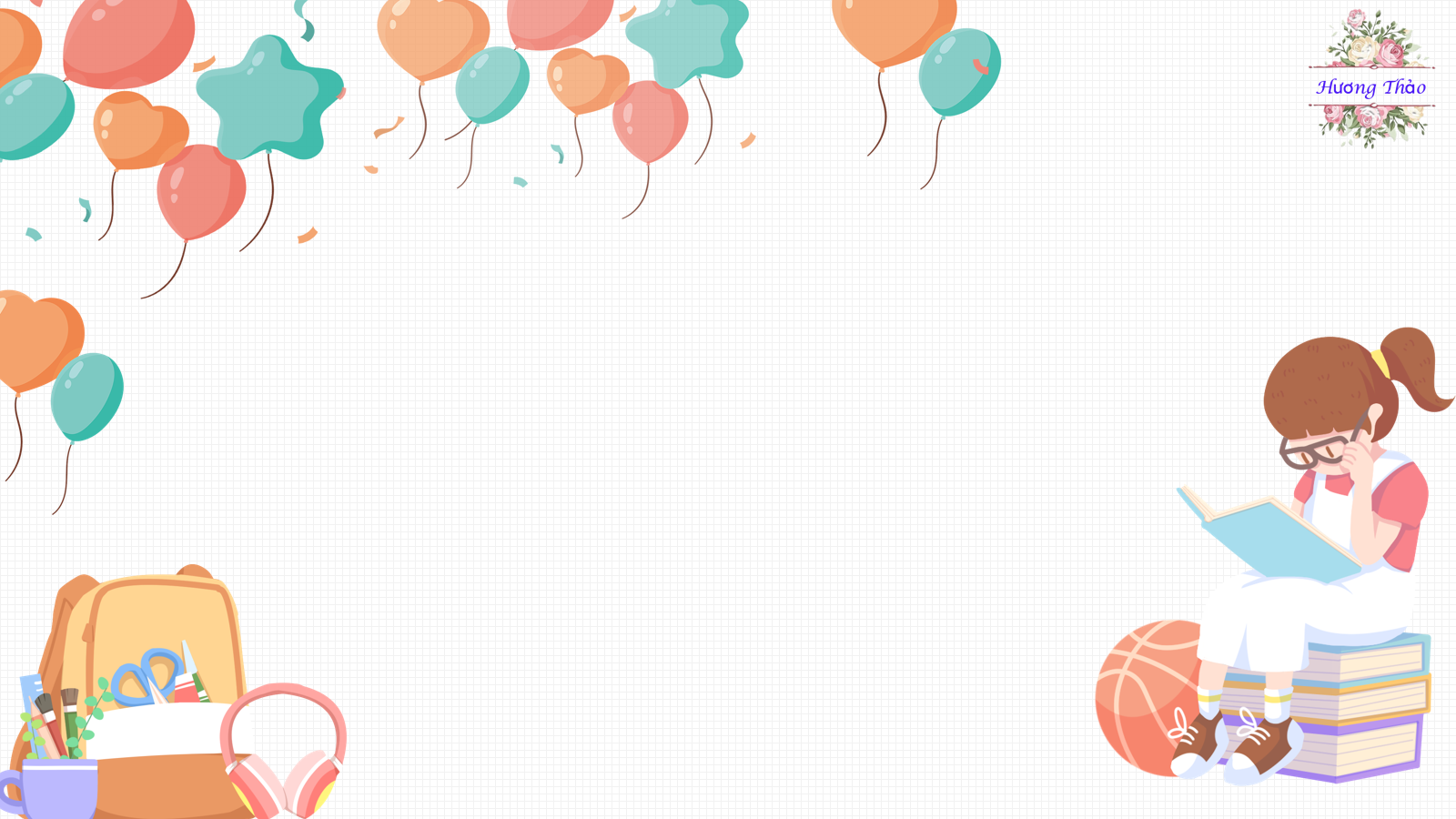 Bài 4: Đề - xi - mét
Tiết 1
[Speaker Notes: Bài giảng thiết kế bởi: Hương Thảo - tranthao121004@gmail.com]
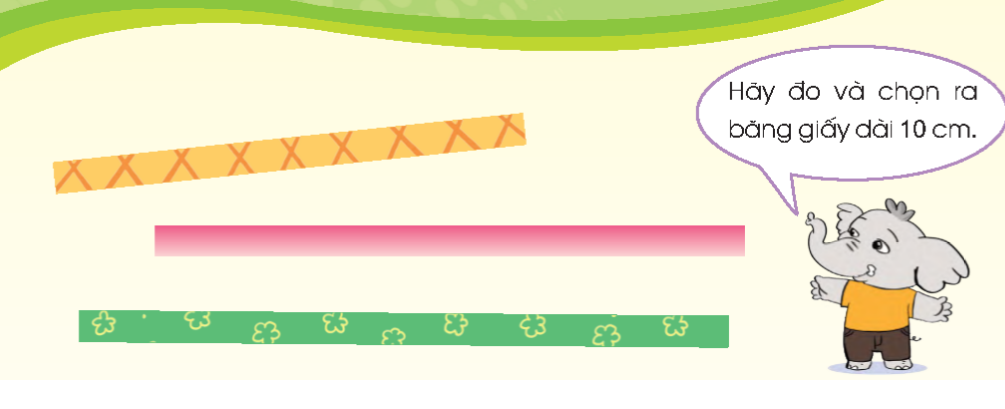 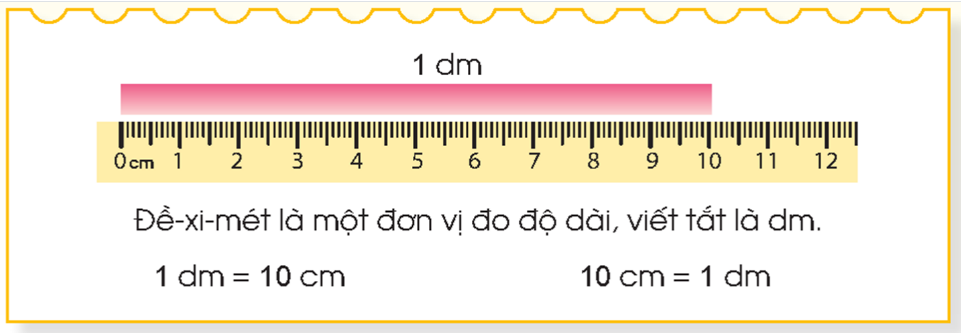 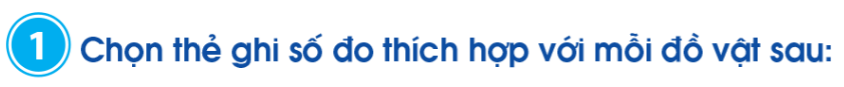 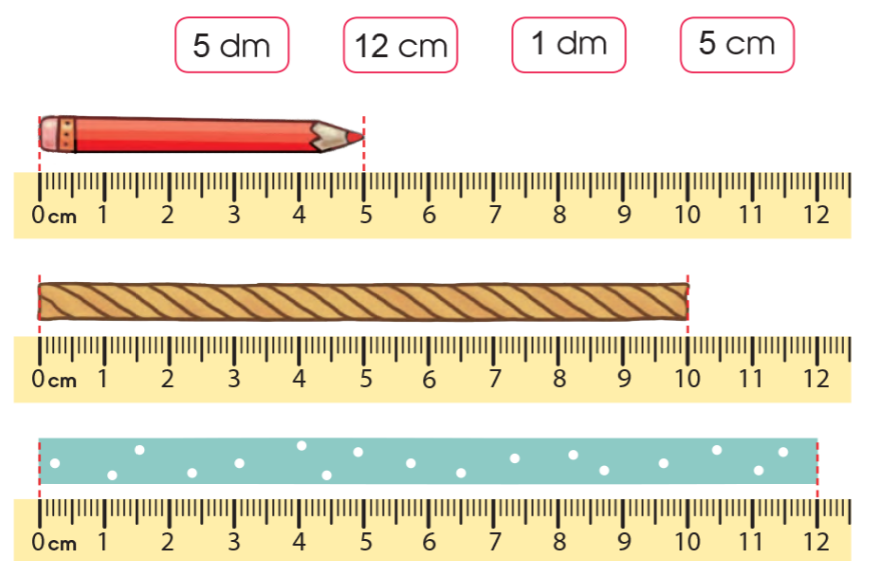 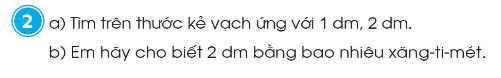 a.
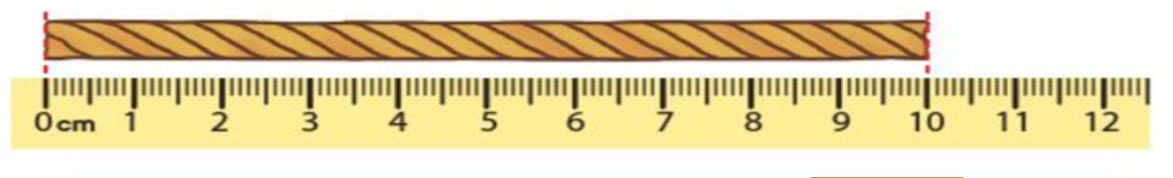 b.                 2 dm = 20 cm
14
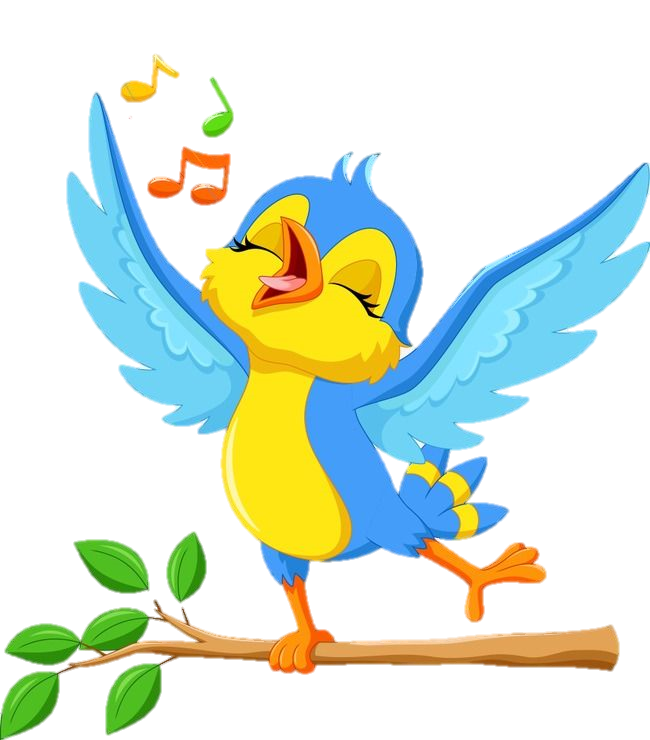 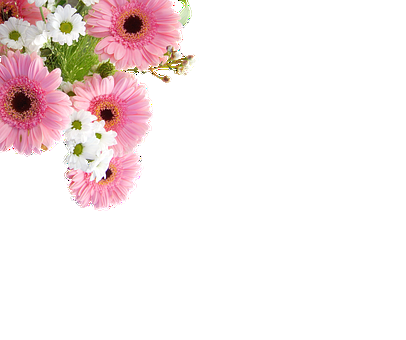 TIẾT 2
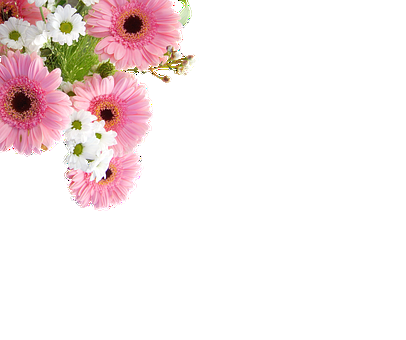 3. Số
2 dm =       cm
1 dm =       cm
20
?
10
?
20 cm =      dm
10 cm =       dm
2
?
1
?
4. Tính theo mẫu
Mẫu: 12 dm + 5 dm = 17 dm
13 dm  + 6 dm =
10 dm + 4 dm - 3 dm =
19 dm
11 dm
48 dm - 8 dm  - 10 dm =
30 dm
27 dm - 7 dm =
20 dm
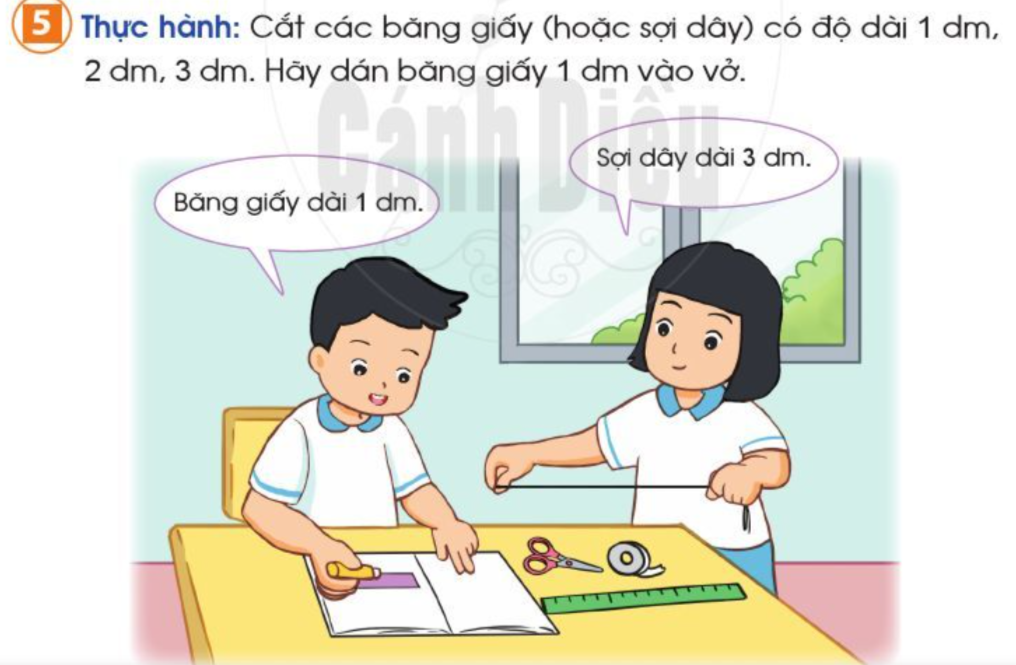 18
5. Thực hành cắt các băng giấy (hoặc sợi dây) có độ dài 1dm, 2dm, 3dm. Hãy dán băng giấy 1 dm vào vở
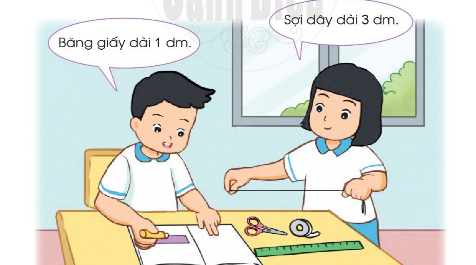 Bài giảng thiết kế bởi: Hương Thảo - https://www.facebook.com/huongthaoGADT/
Củng cố bài học